Agency Nomination for 2023 CEOS Chair
2021 CEOS Plenary  Virtual Meeting
1-4 November 2021
Pakorn Apaphant, Ph.D. 
Executive Director
Geo-Informatics and Space Technology Development Agency (GISTDA)
GISTDA and CEOS
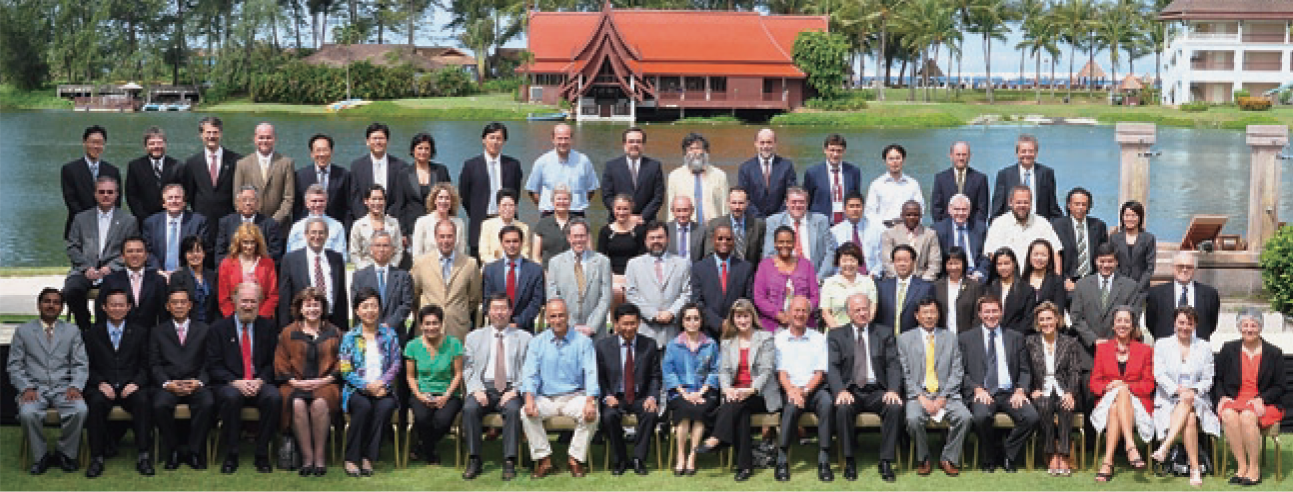 <<< Participants of the 23rd Plenary in Phuket, Thailand 2009
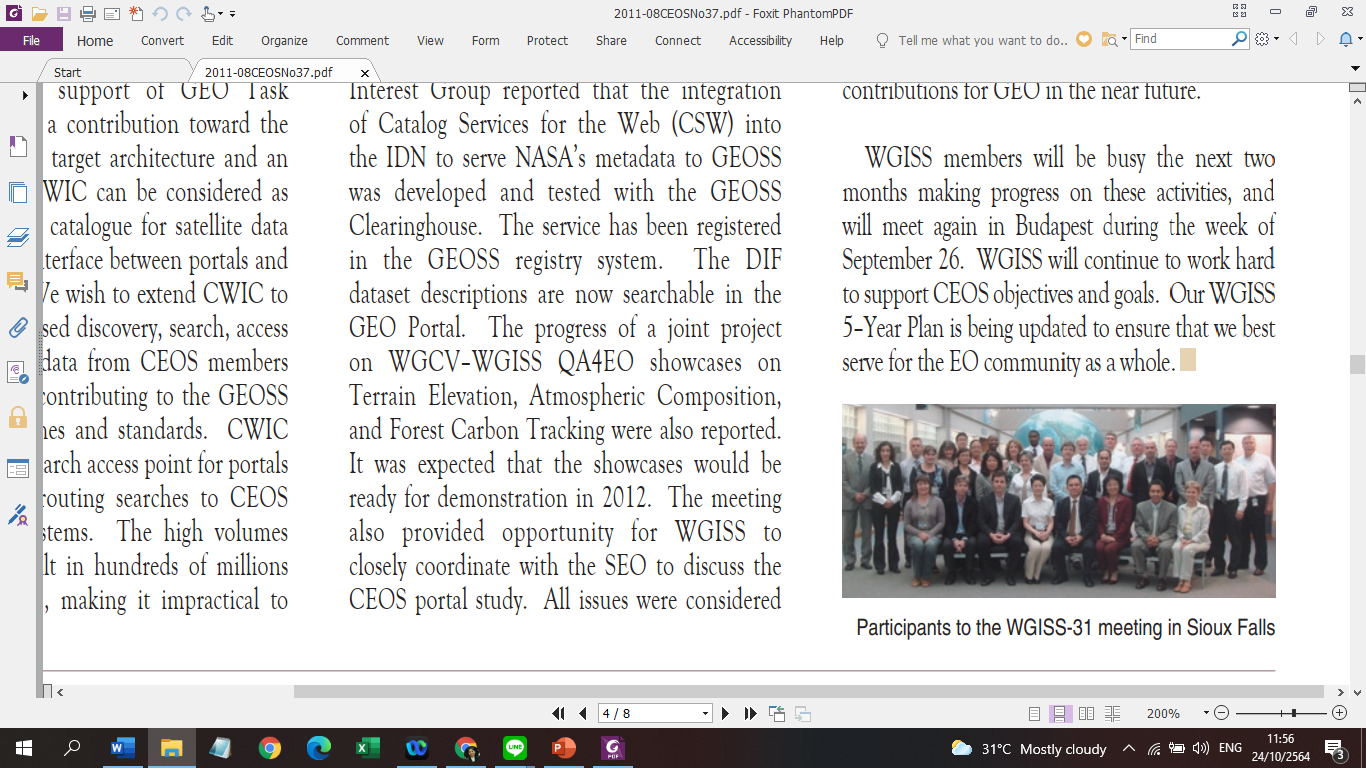 <<< Participants of the WGISS-31 meeting in Sioux falls 2011
GISTDA Info : Our Growth
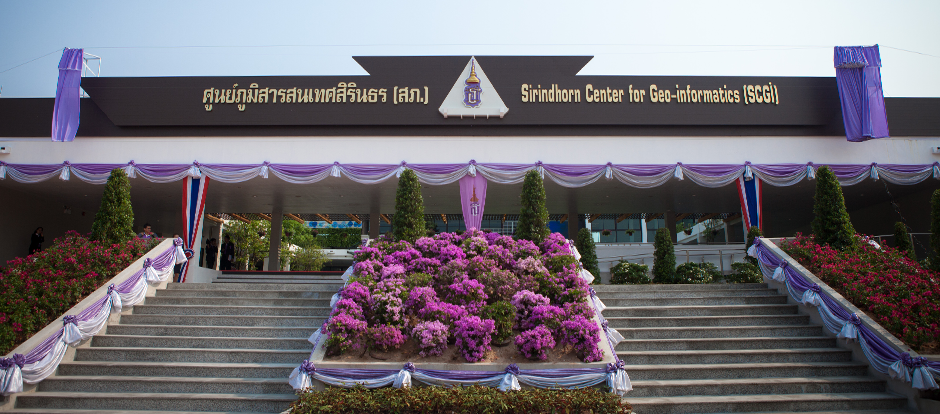 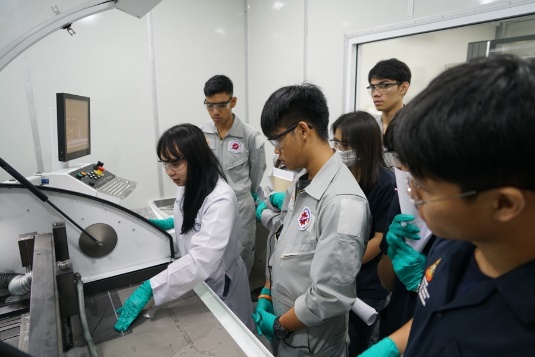 Aerospace Promotion
SCGI Opening
2013
2015
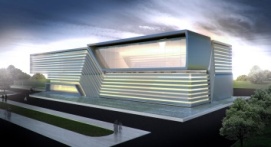 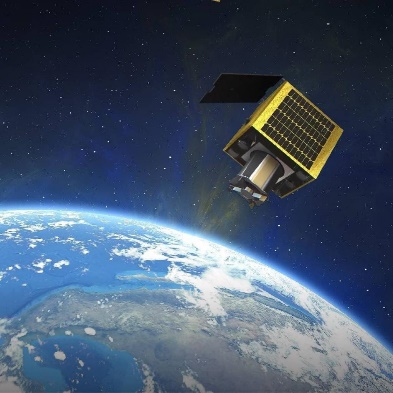 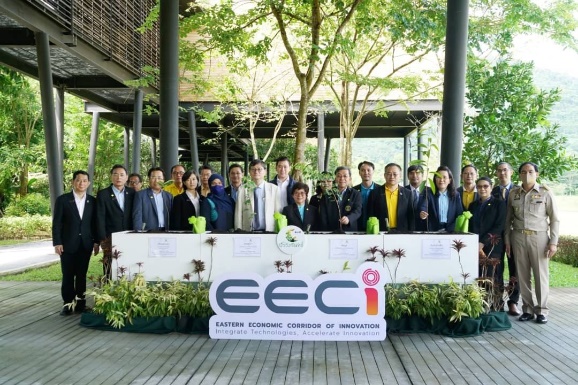 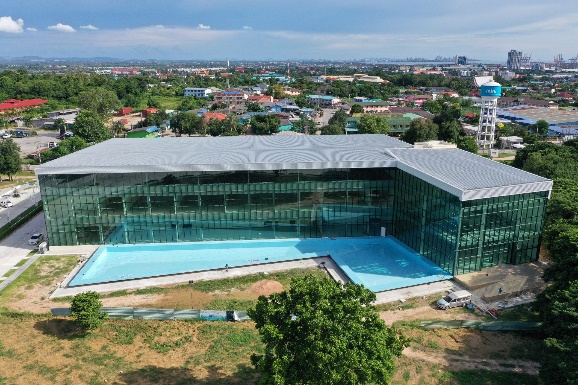 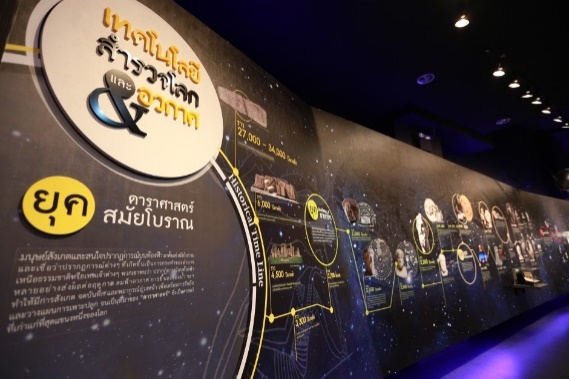 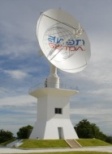 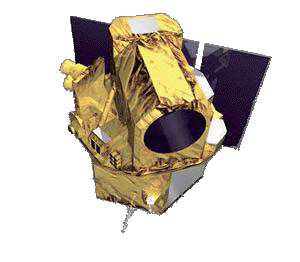 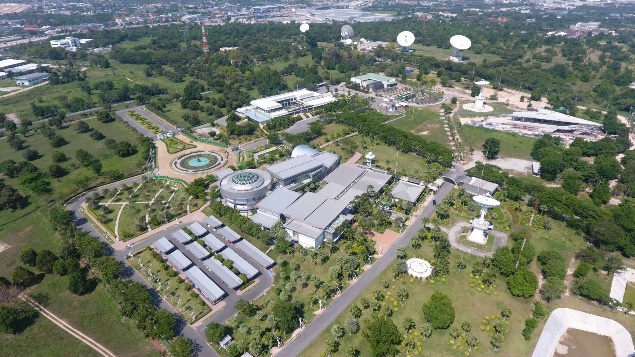 Space Inspirium
THEOS-2
THEOS-2 / AIT
EECI Kick-off
Sat. Ground Station
THOES Launch
SKP Established
2025
2016
2022
2018
2017
2008
2012
2006
Open Innovation Center Application & Solution Platform@ Space Krenovapolis
GISTDA Info : Infrastructure for Space Industry and Innovation
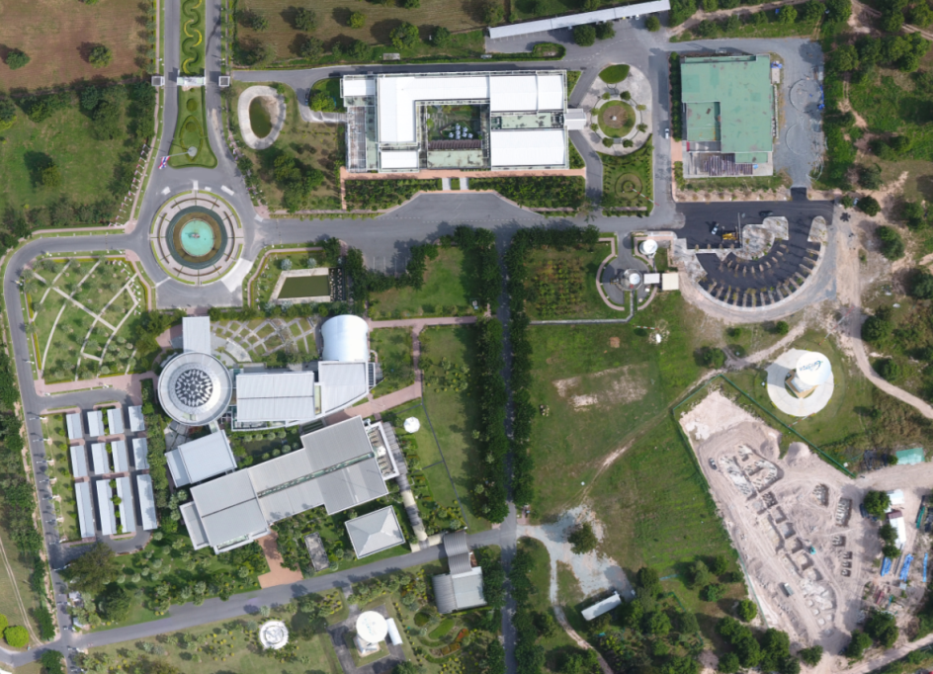 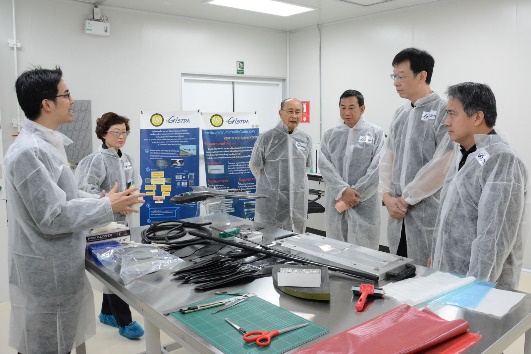 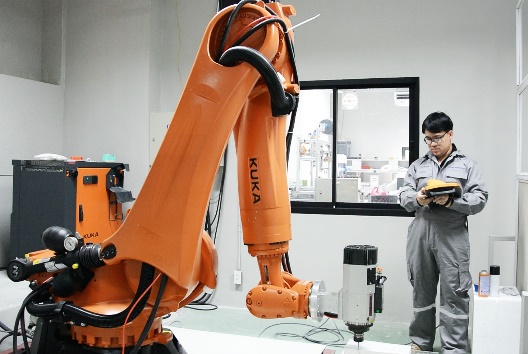 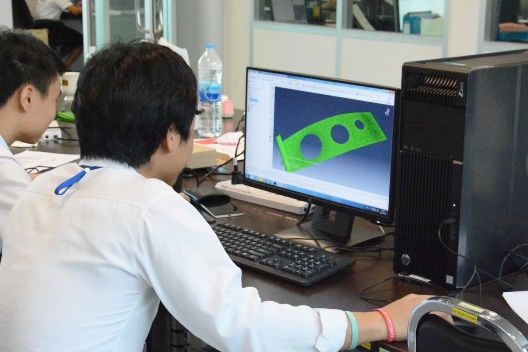 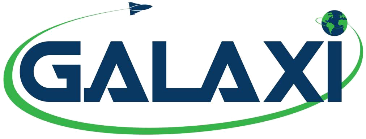 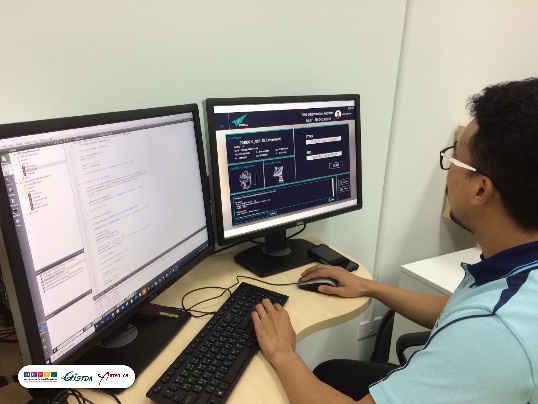 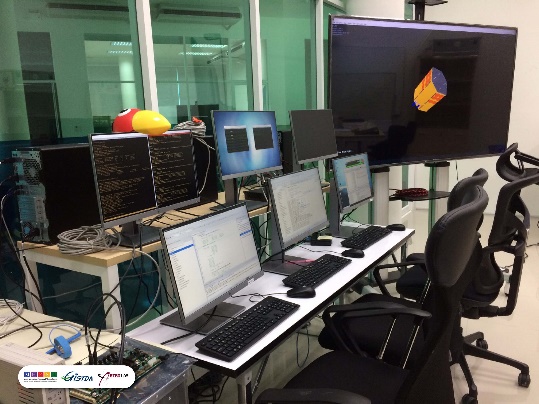 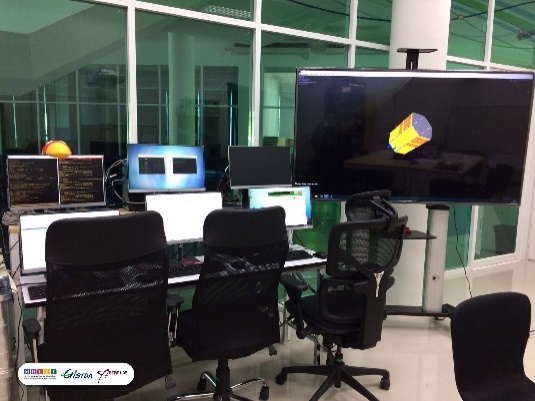 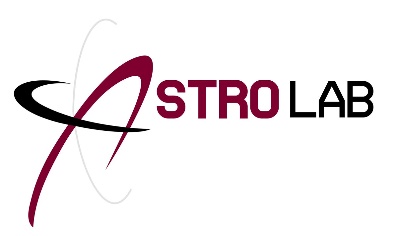 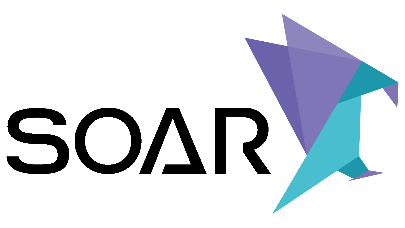 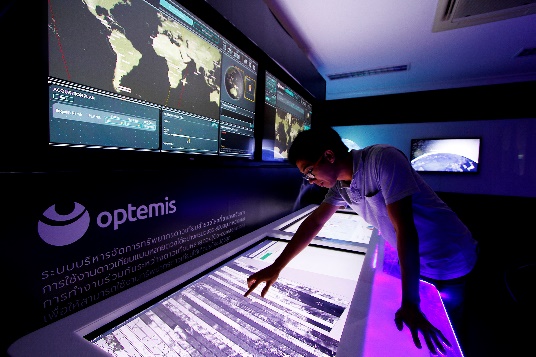 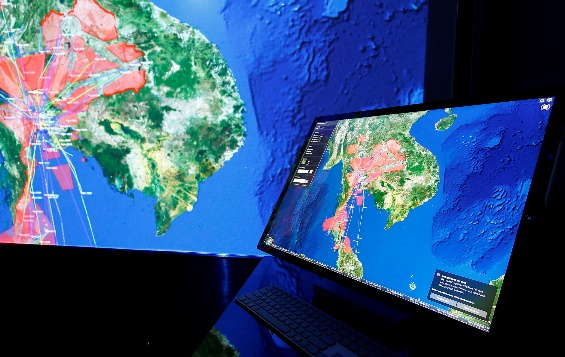 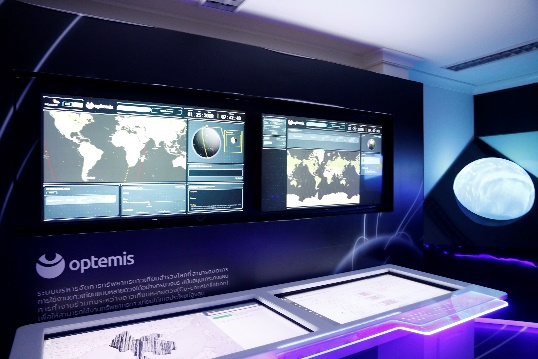 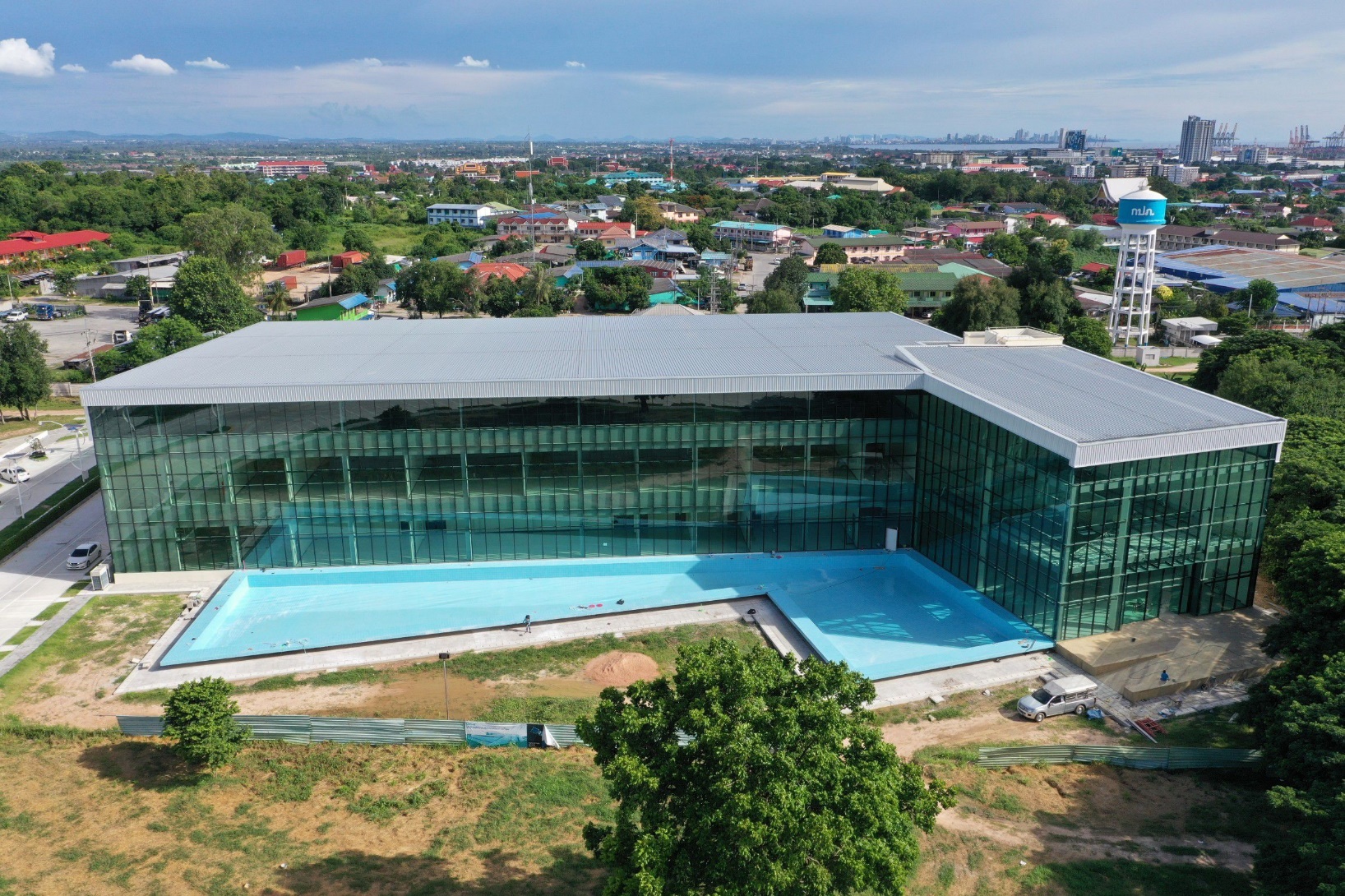 “Space Krenovation Park” has been endorsed by BOI as Science and Technology Park and Eastern Economic Corridor Digital Innovation Zone (EECd)
Satellite AIT
GISTDA Info : Space Technology Development
THEOS-1
THEOS-2
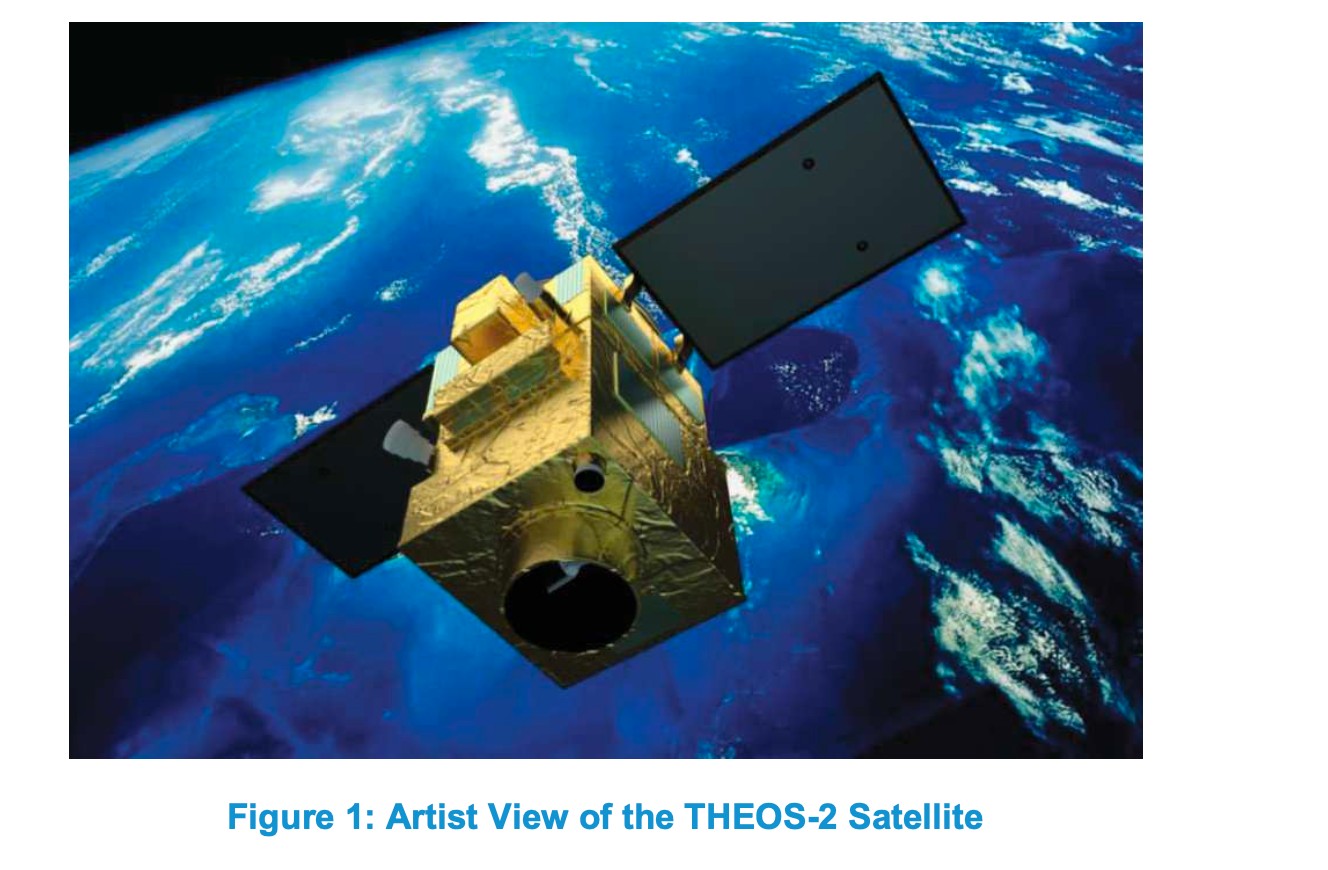 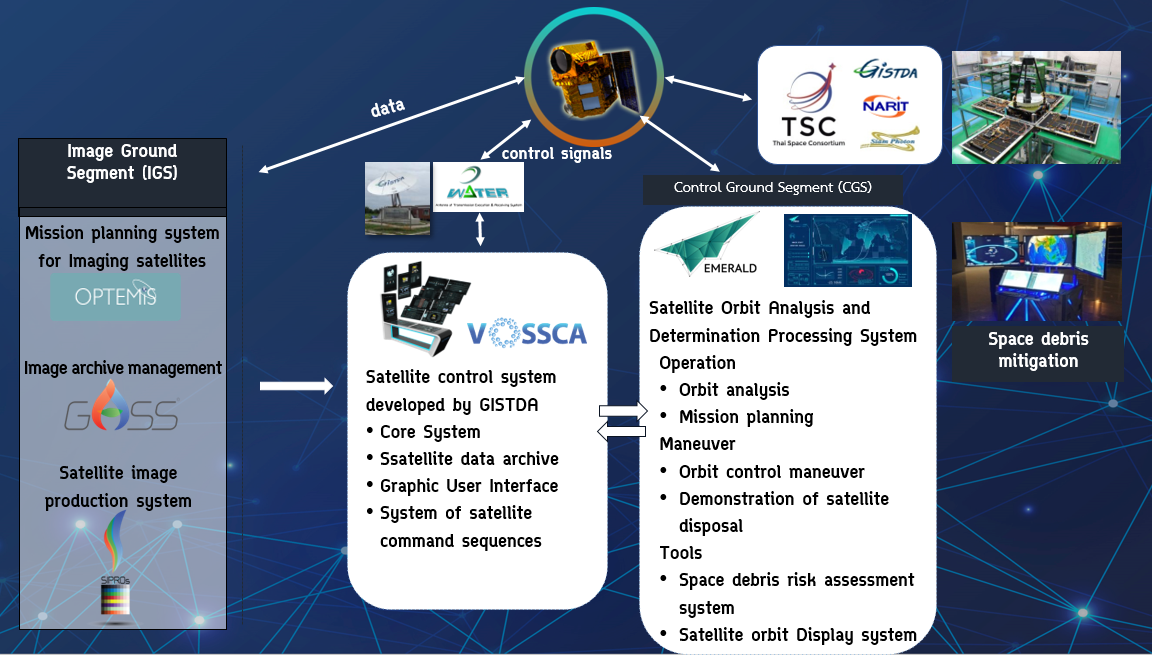 THEOS2 MainSAT
Altitude  : 621 Km Spectra Bands , Pan, Blue, Green, Red, Near Infrared Mission Lifetime 10 years
GSD 	Panchromatic 0.5m,    Multispectral 2m
THEOS2 SmallSAT
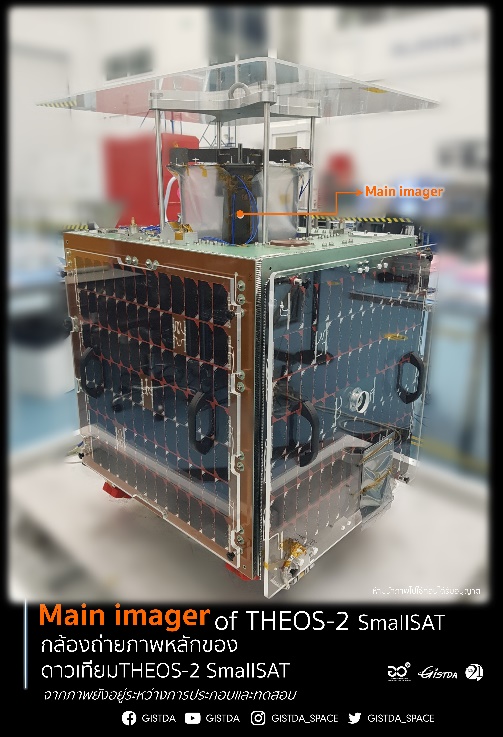 Altitude 590 km
camera GSD 1.18 m
spectra band: Red green blue
life time 3 years
GISTDA Info : National Space Policy
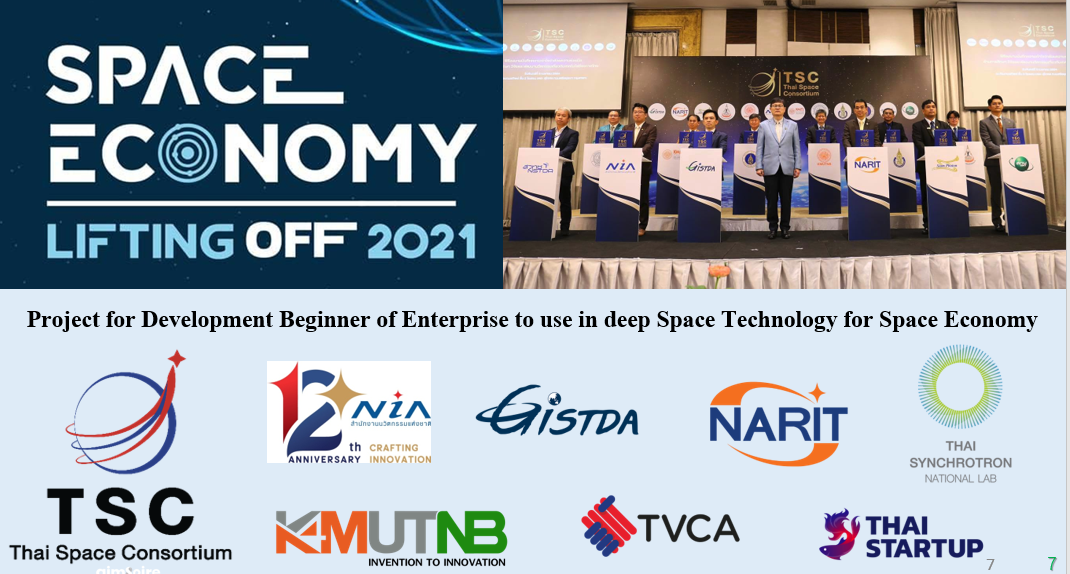 Space Economy lifting off
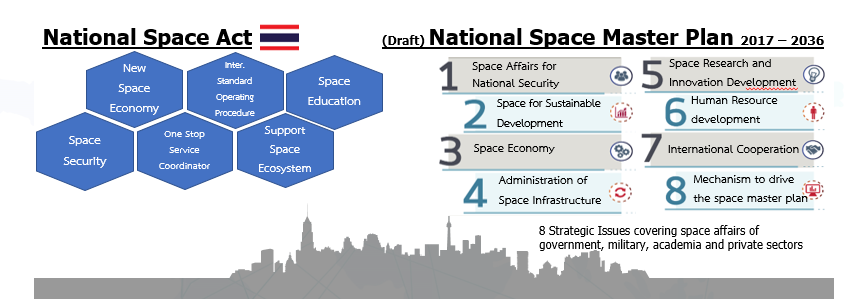 National Space Master Plan
GISTDA Info : CEOS WG and GISTDA’s products and services
Climate Change
CEOS- Key Issue
        Essential Climate Variable (ECV)
GISTDA Mission
Atmosphere 
Air quality : PM2.5, PM10 , pollution , hotspot, forest fire risk monitoring
Land
Agriculture : Near real time monitoring of Economic crop
Forrest : Detecting and warning
Floods and droughts : Monitoring and support
Ocean
Marine debris   Coastal radar station
Oil spills and marine pollution
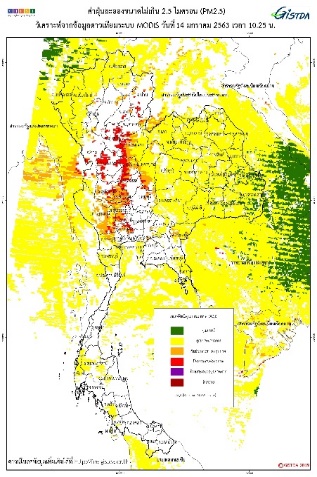 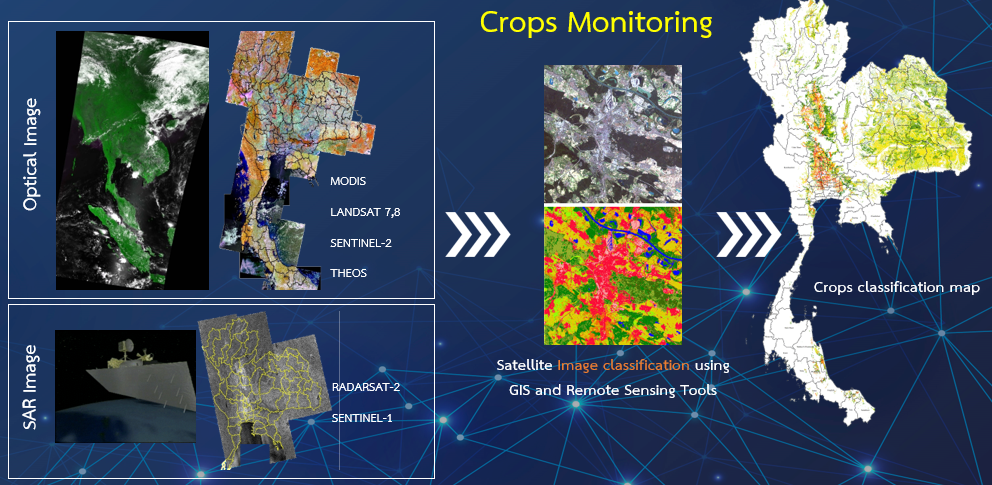 PM 2.5, 10
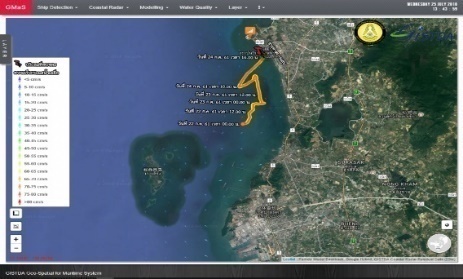 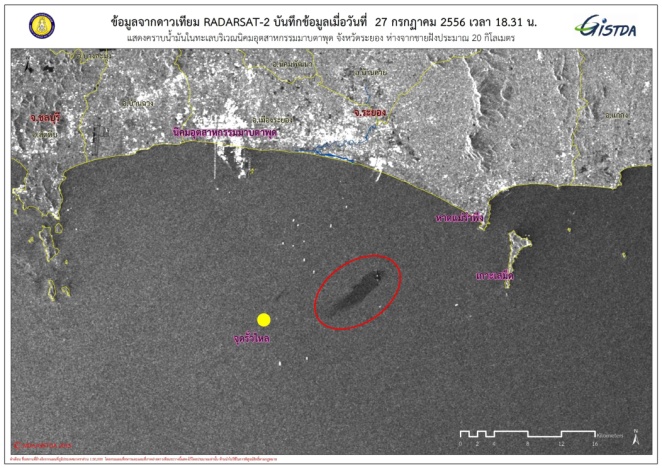 Ocean
Slide 7
GISTDA Info : CEOS WG and GISTDA’s products and services
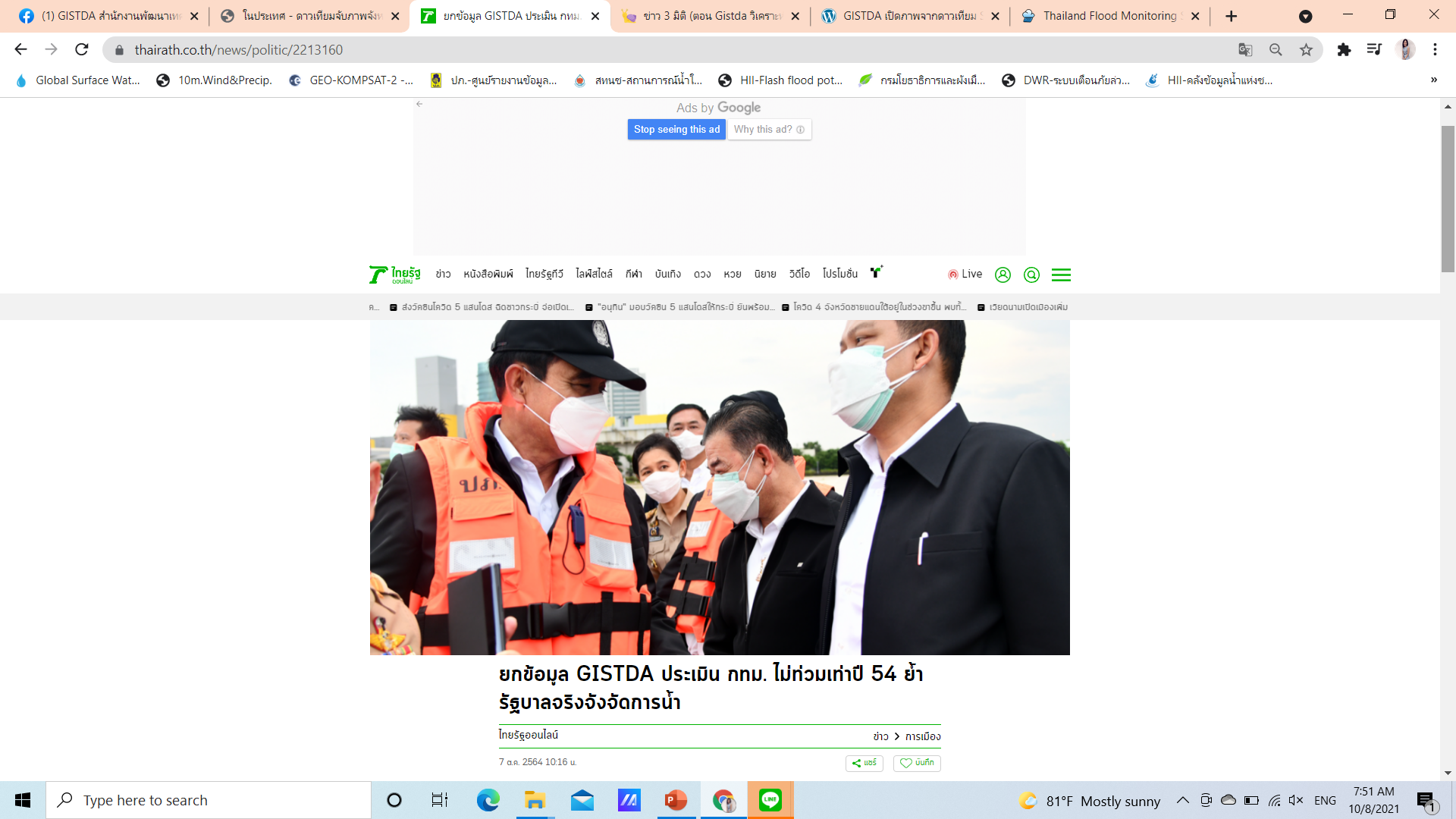 Disasters
CEOS- Key Issue
        Disaster Risk Management(DRM)
GISTDA Mission
       Current situating in Thailand: Flooding
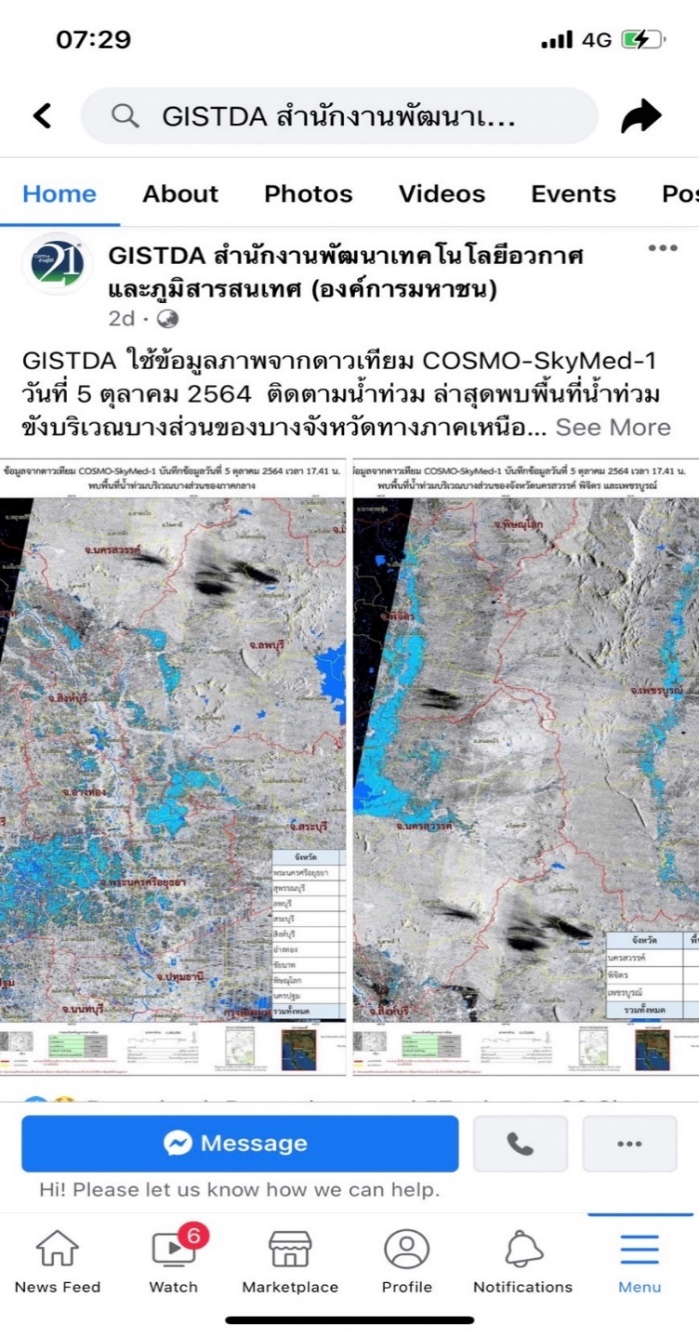 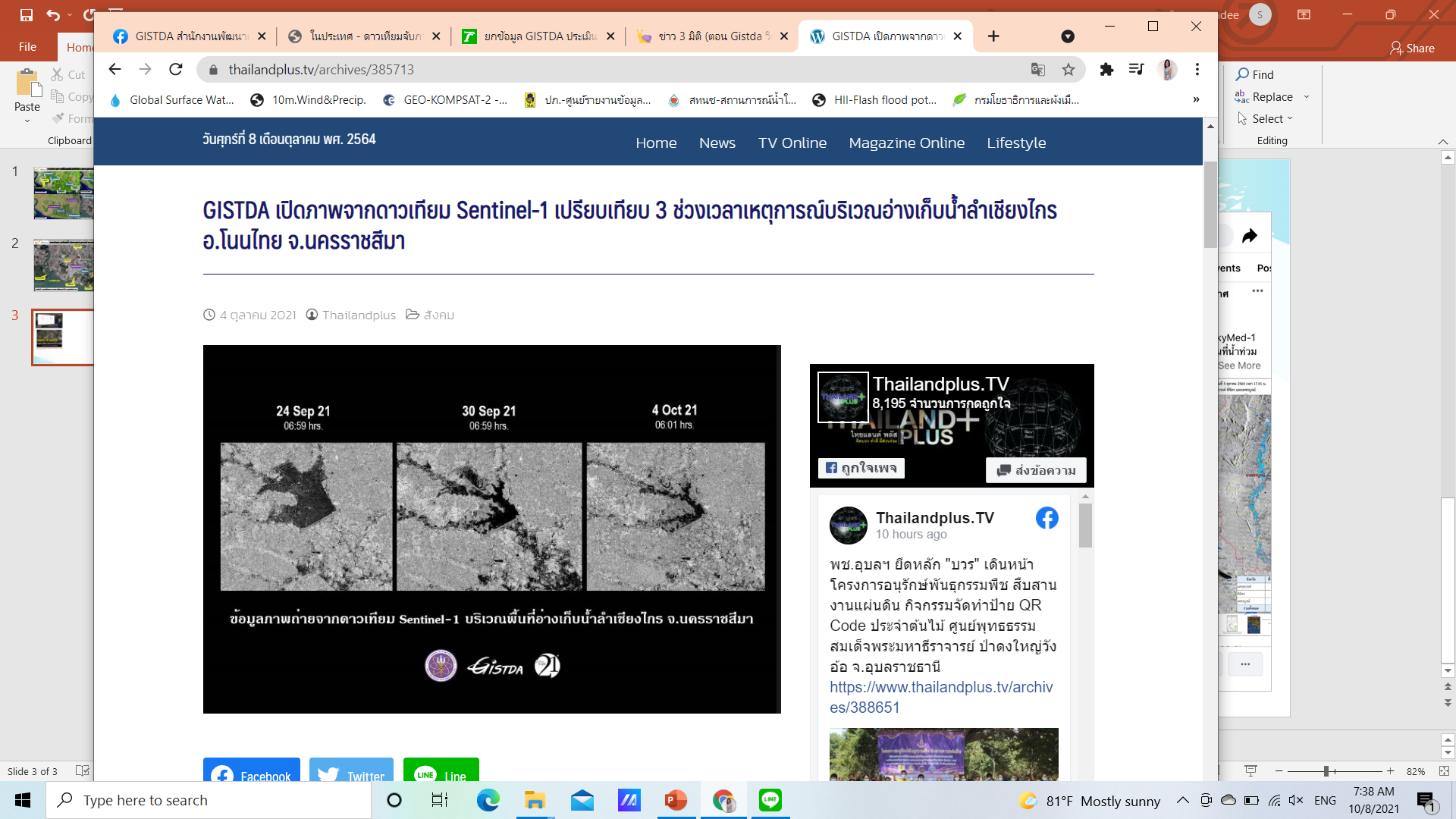 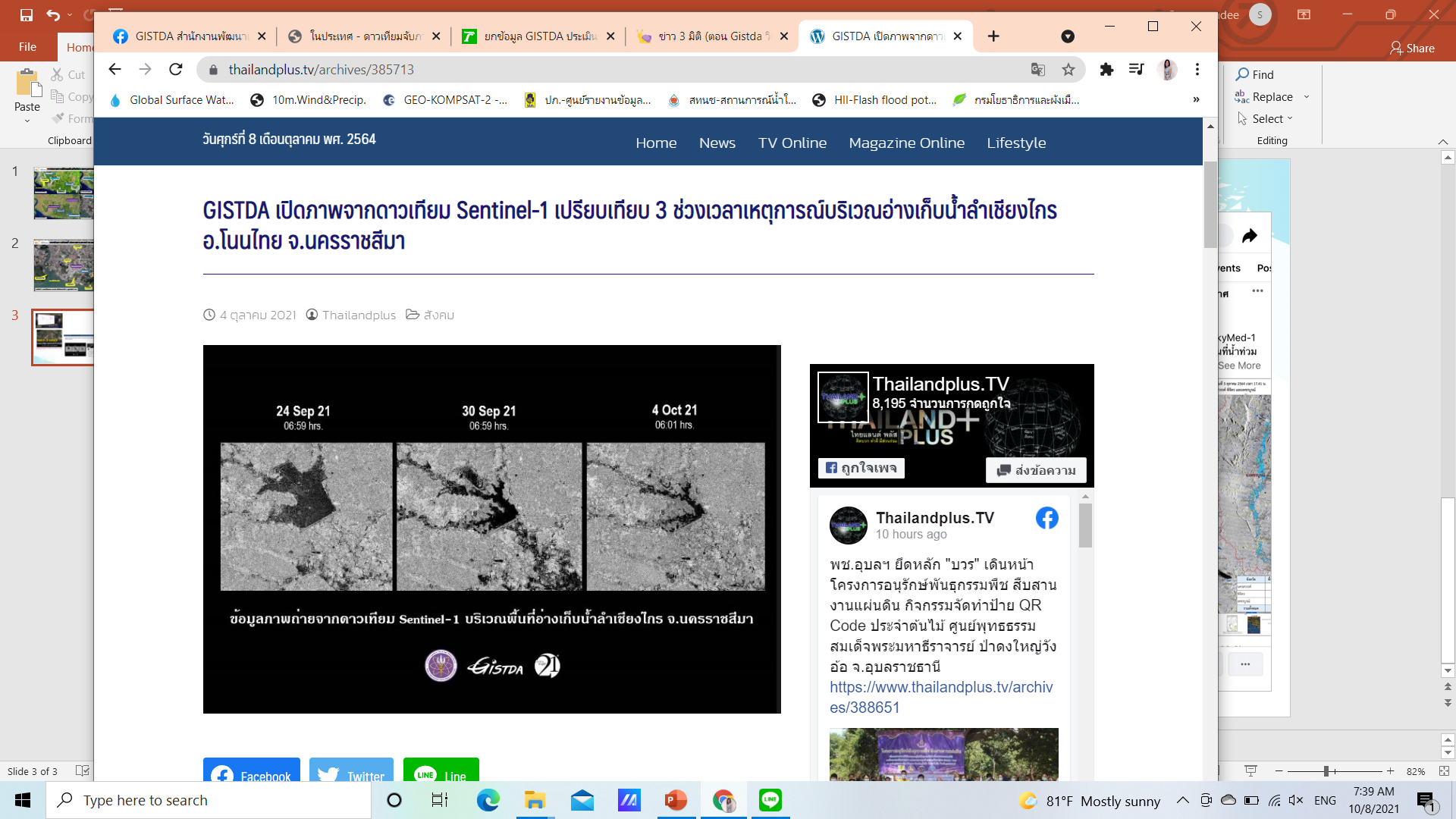 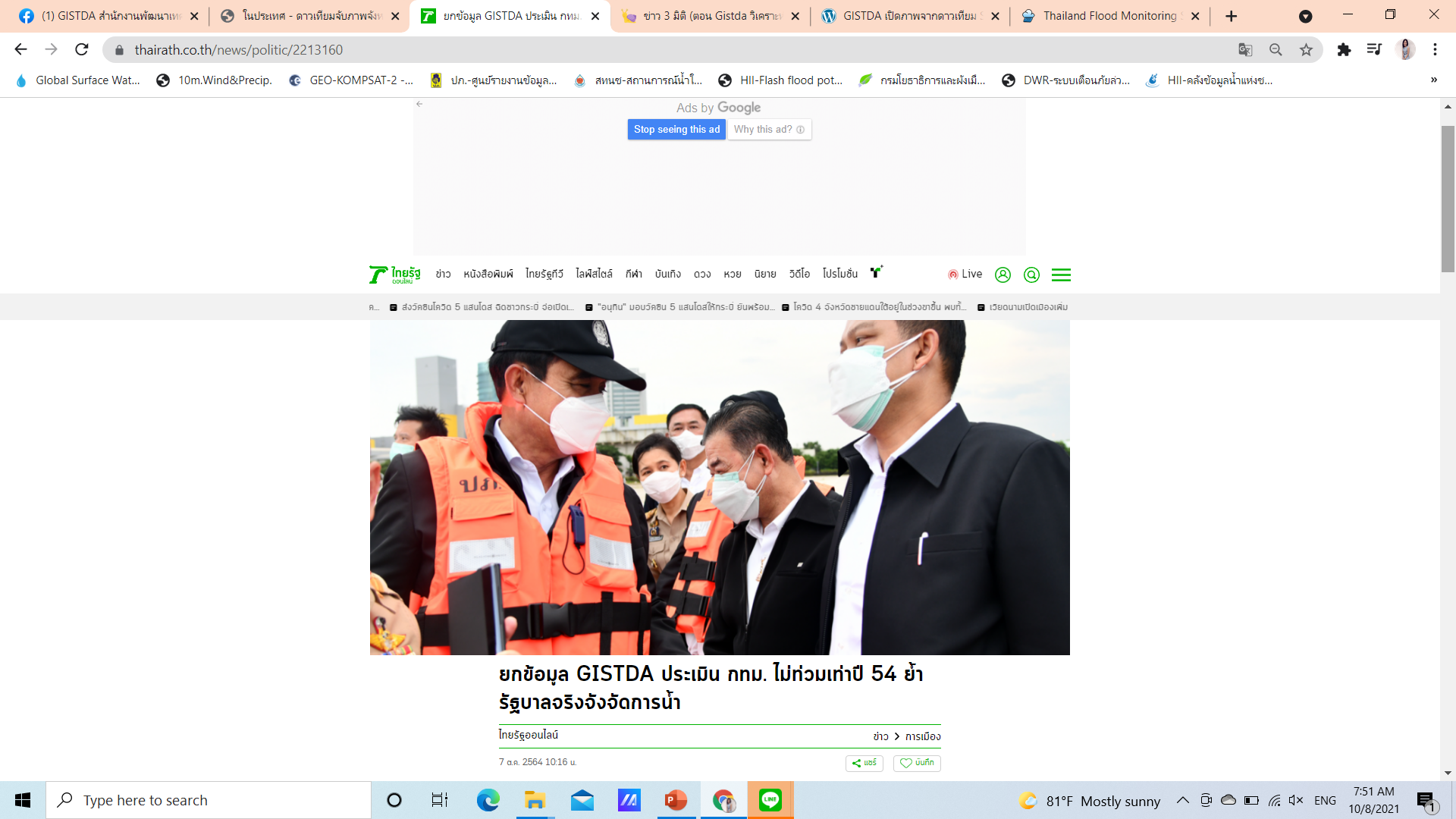 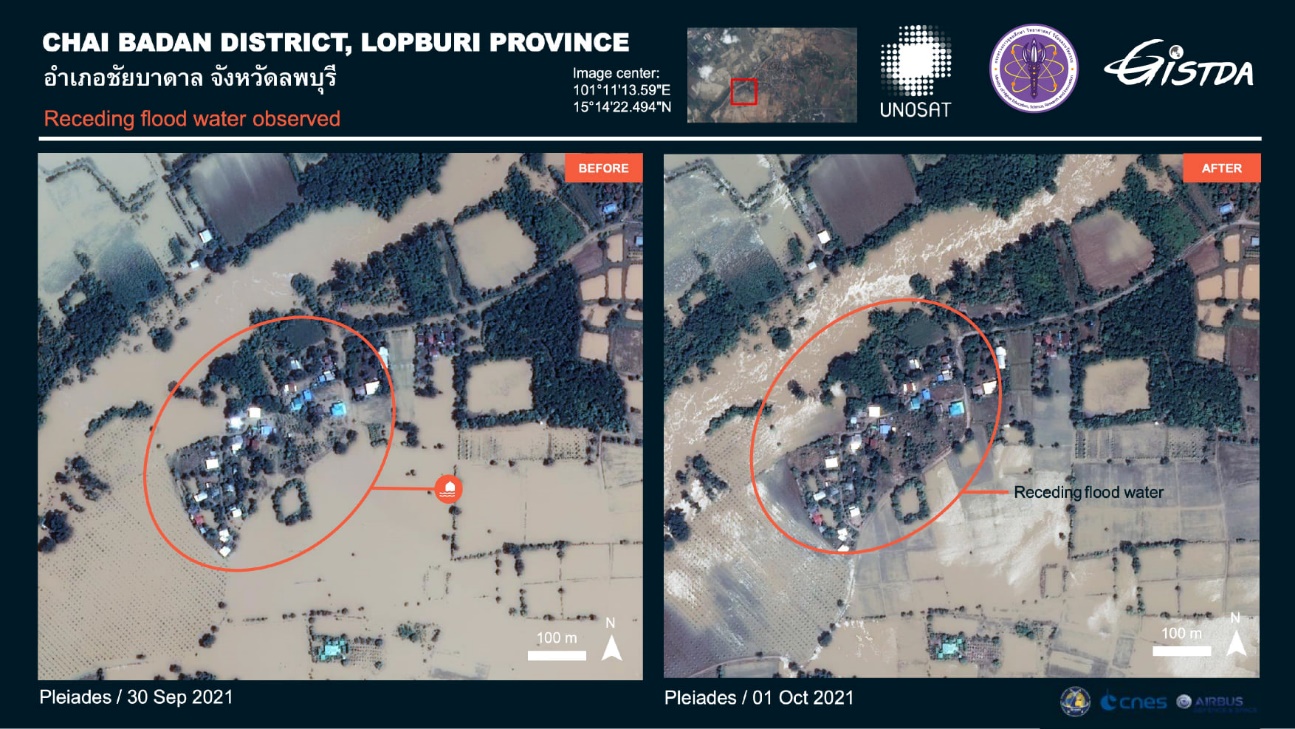 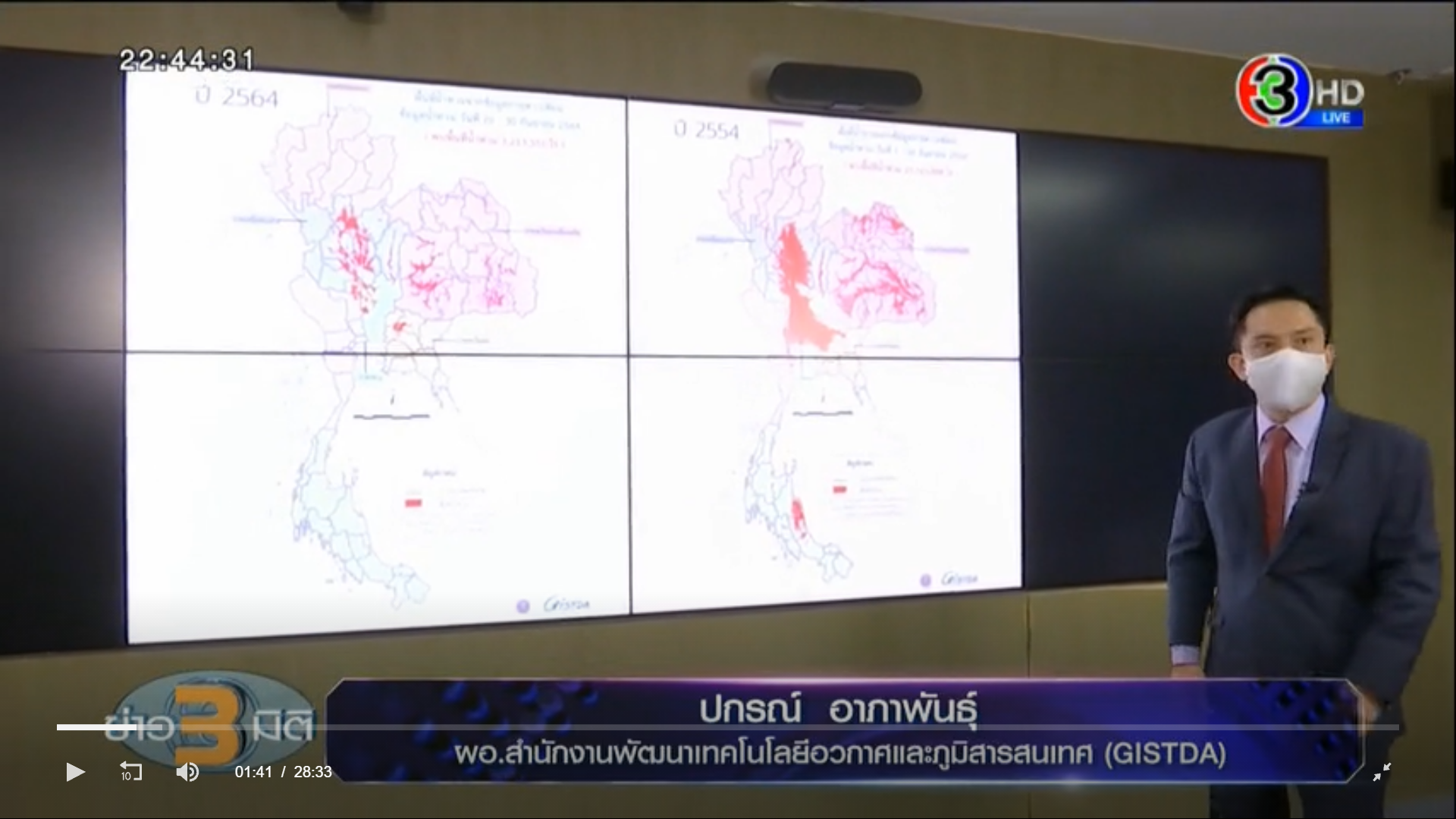 Slide 8
GISTDA Info : CEOS WG and GISTDA’s products and services
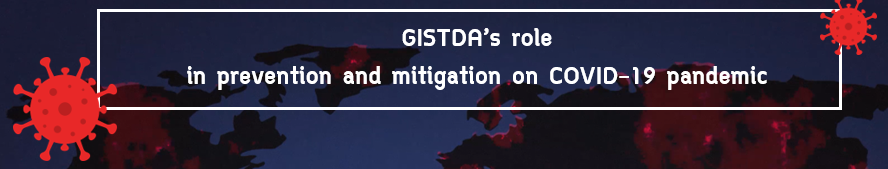 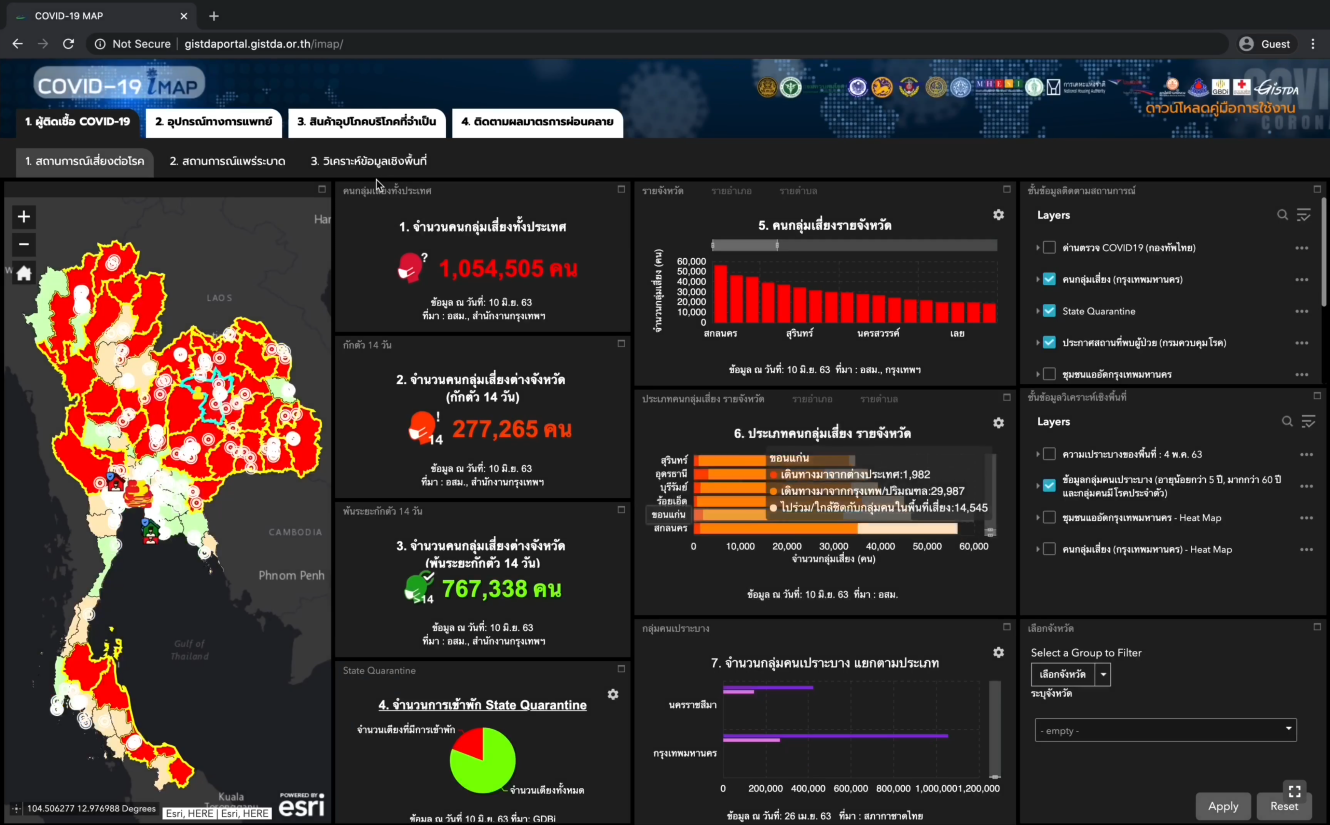 Global pandemic and situation in Thailand
Slide 9
GISTDA Info : CEOS WG and GISTDA’s products and services
Information Systems & Services 
CEOS- Key Issue
	CEOS Analysis Ready Data 
	The Open Data Cube, 
	ESA openEO Platform
GISTDA Mission
              Data Cube
Calibration & Validation
CEOS- Key Issue
       To ensure long-term confidence in the accuracy and quality of Earth Observation data 
GISTDA Mission   In-house Cal/Val software development
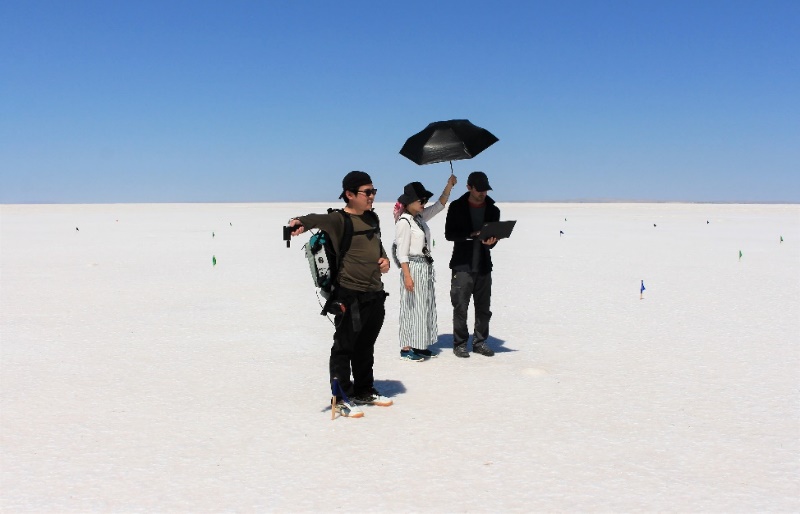 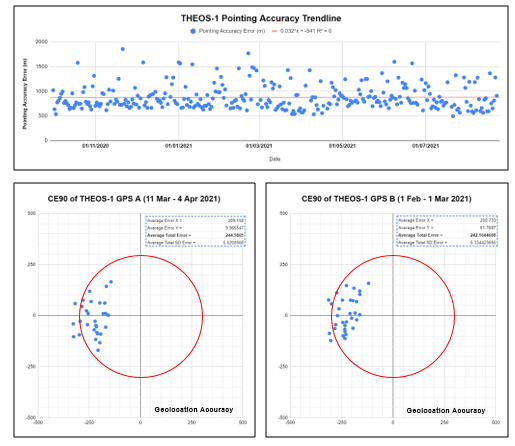 https://datacube.gistda.or.th/
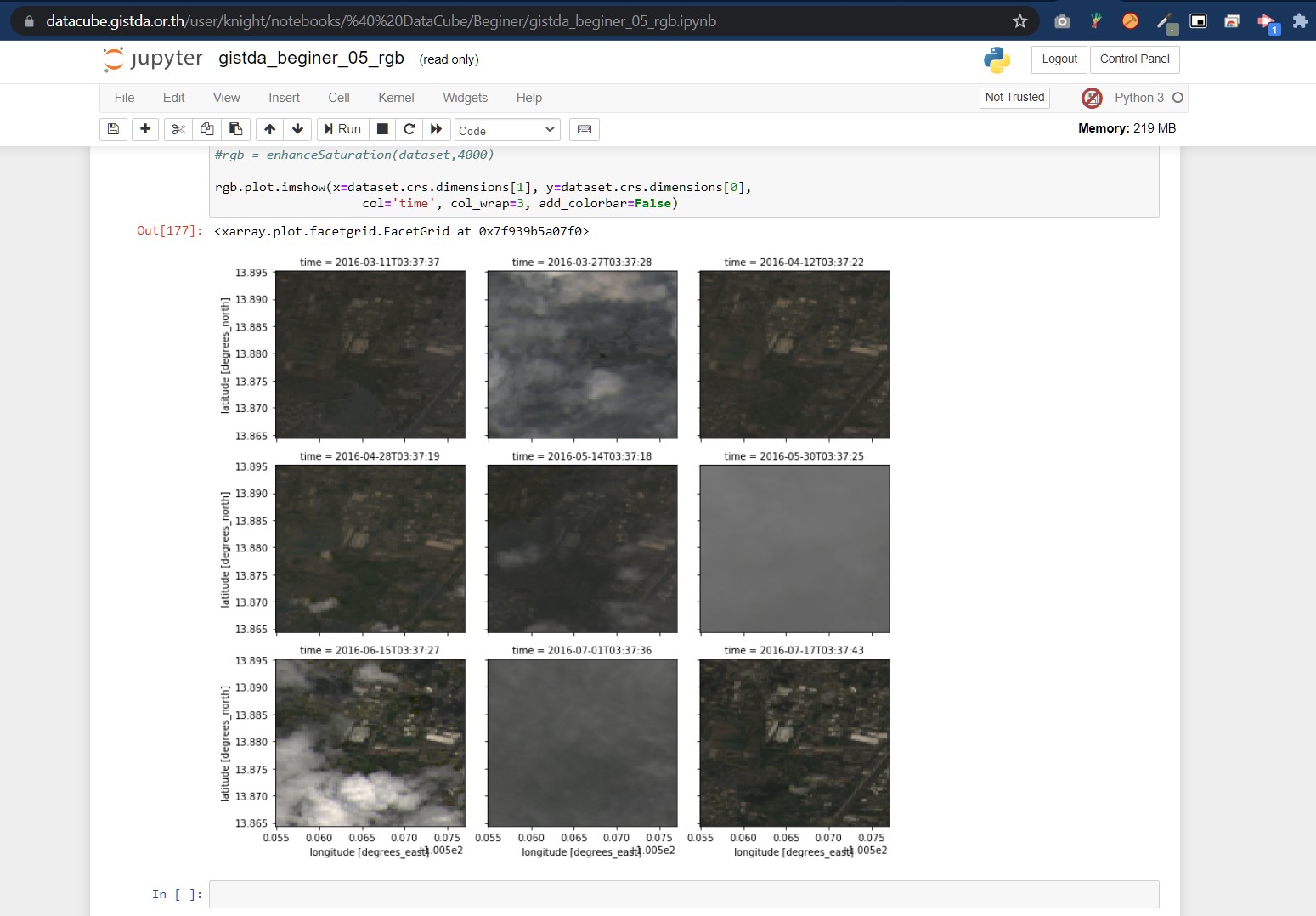 Dunhuang, China 
August 2017
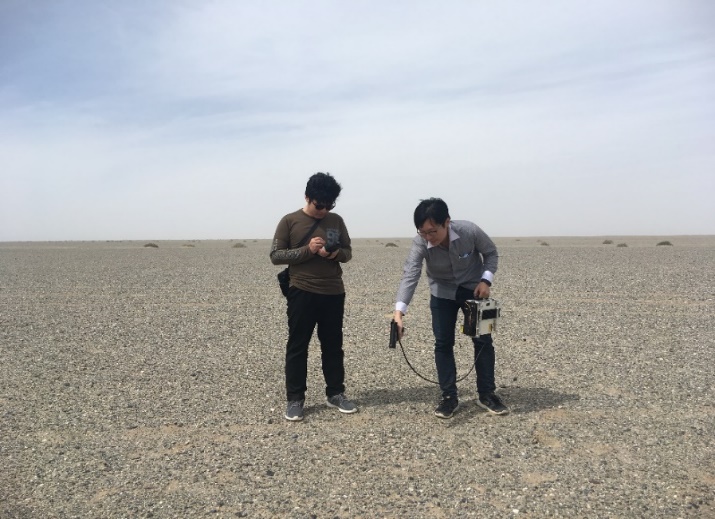 In-house Cal/Val software development
Tuz Golu, Turkey 
August 2018
Slide 10
GISTDA Info : CEOS WG and GISTDA’s products and services
Capacity Building
CEOS- Key Issue
       Providing the Training and generate excitement program
GISTDA Mission
	       The Hub of Southeast Asia for Research and Capacity Building
	       Coordinator for CEOS and UNESCAP for Space Technology Applications
 	       International Networks
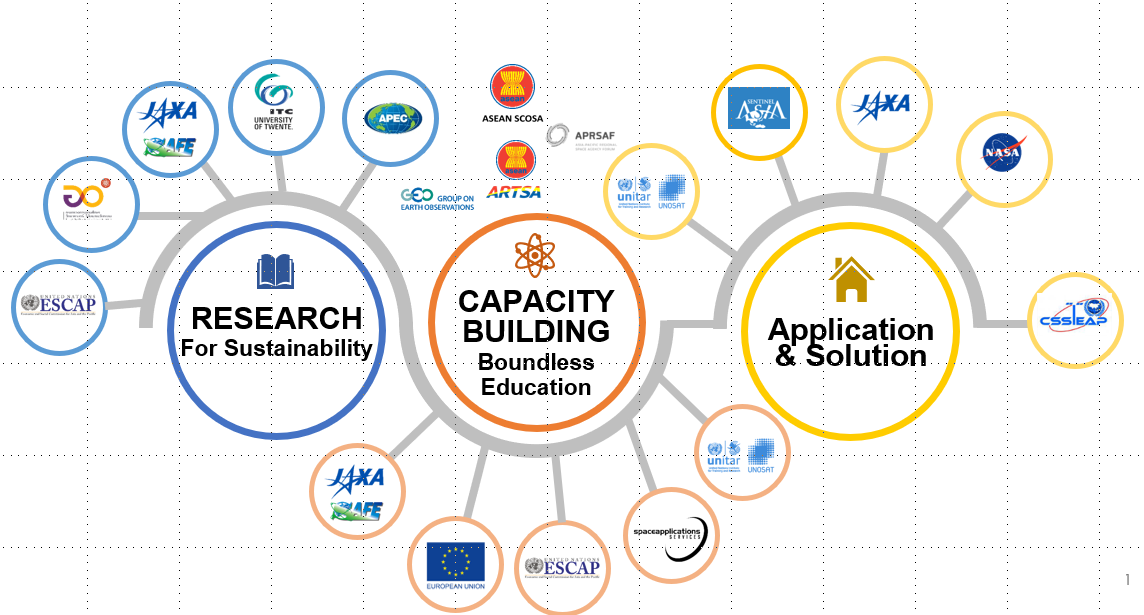 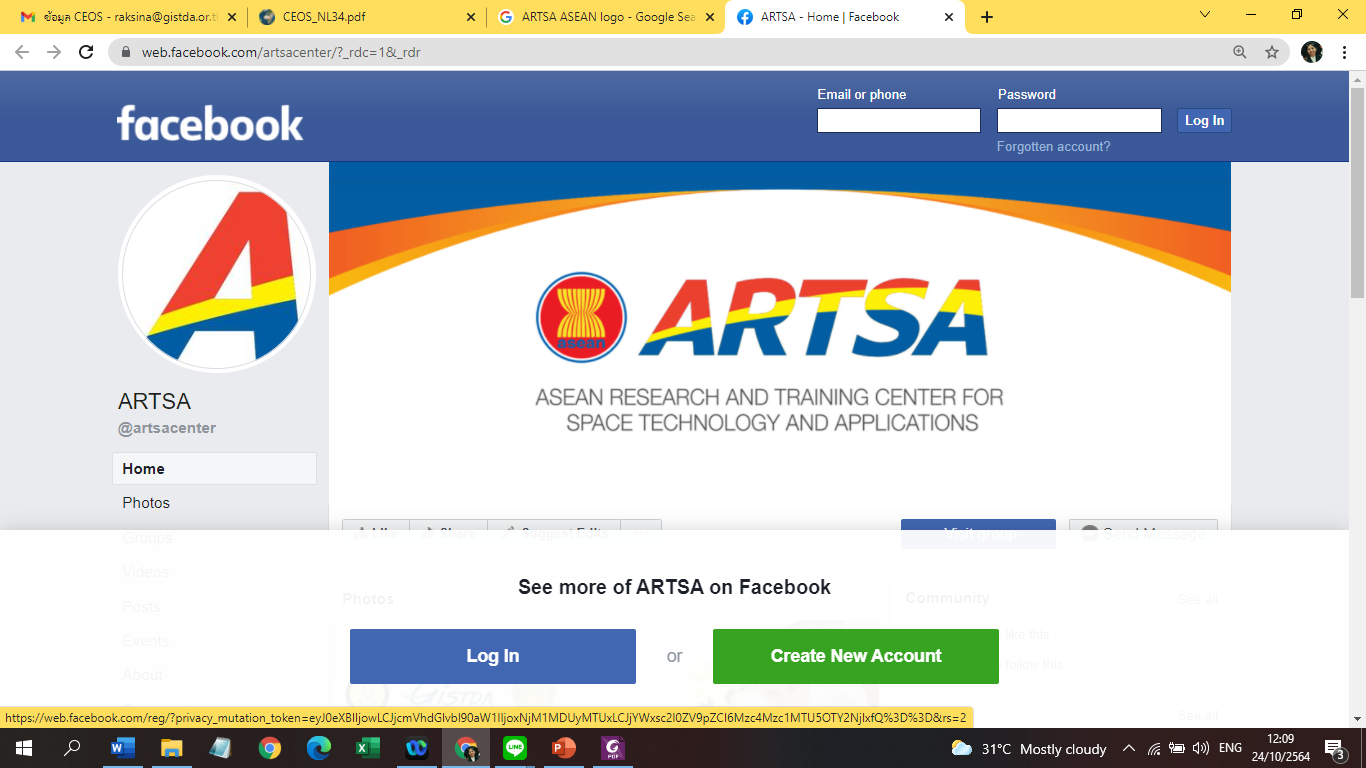 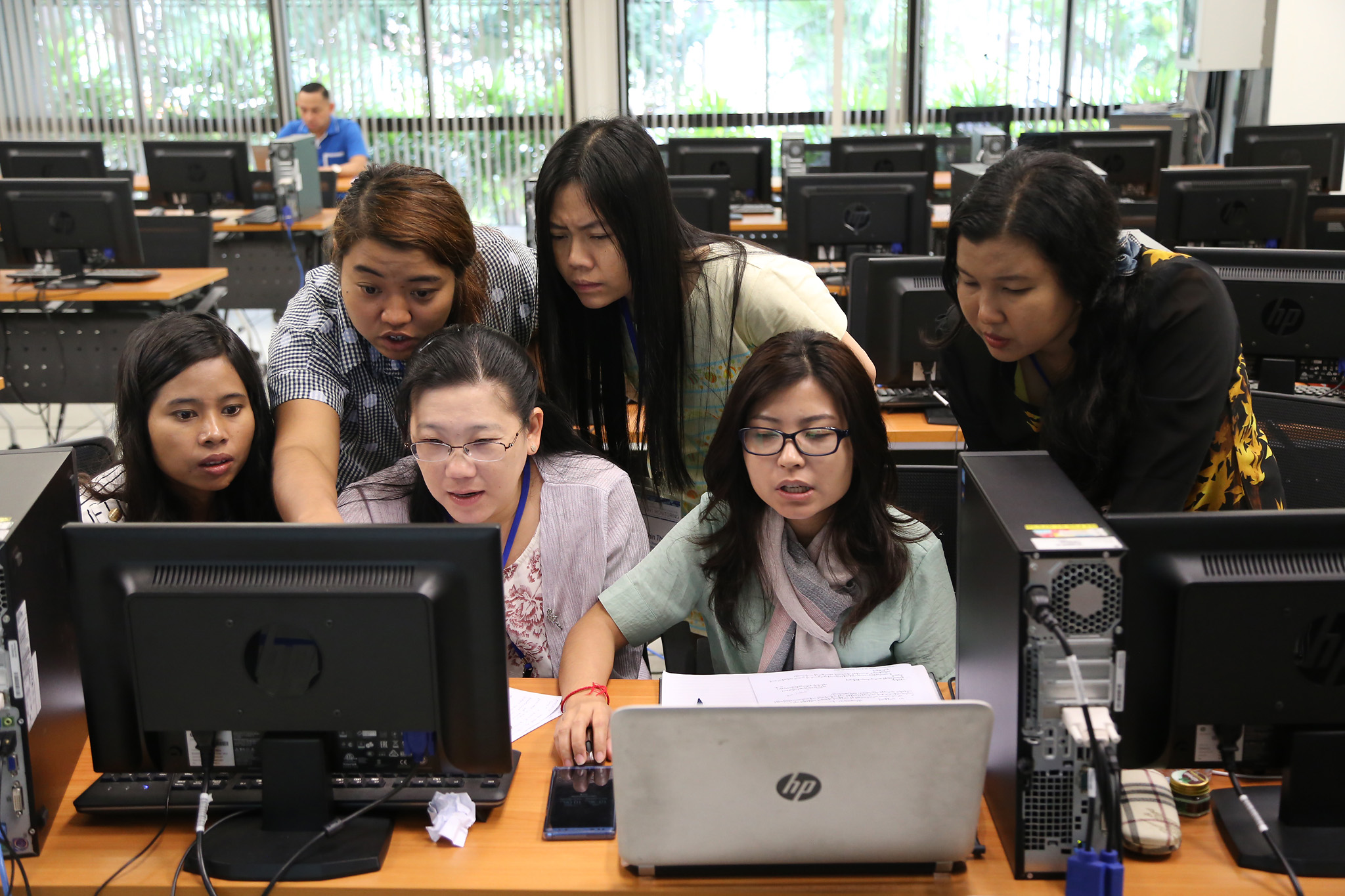 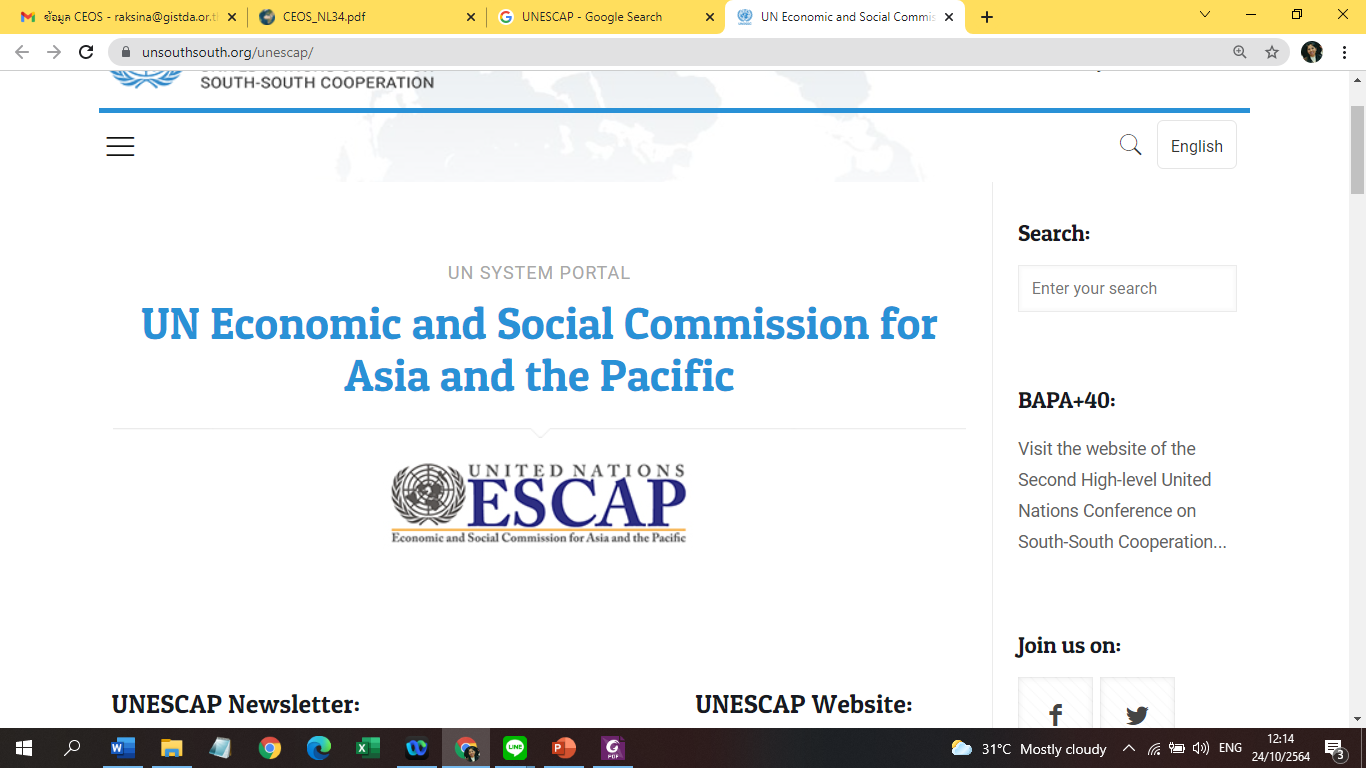 GISTDA Info : CEOS WG and GISTDA’s products and services
THOES-2 : GISTDA Engineers team
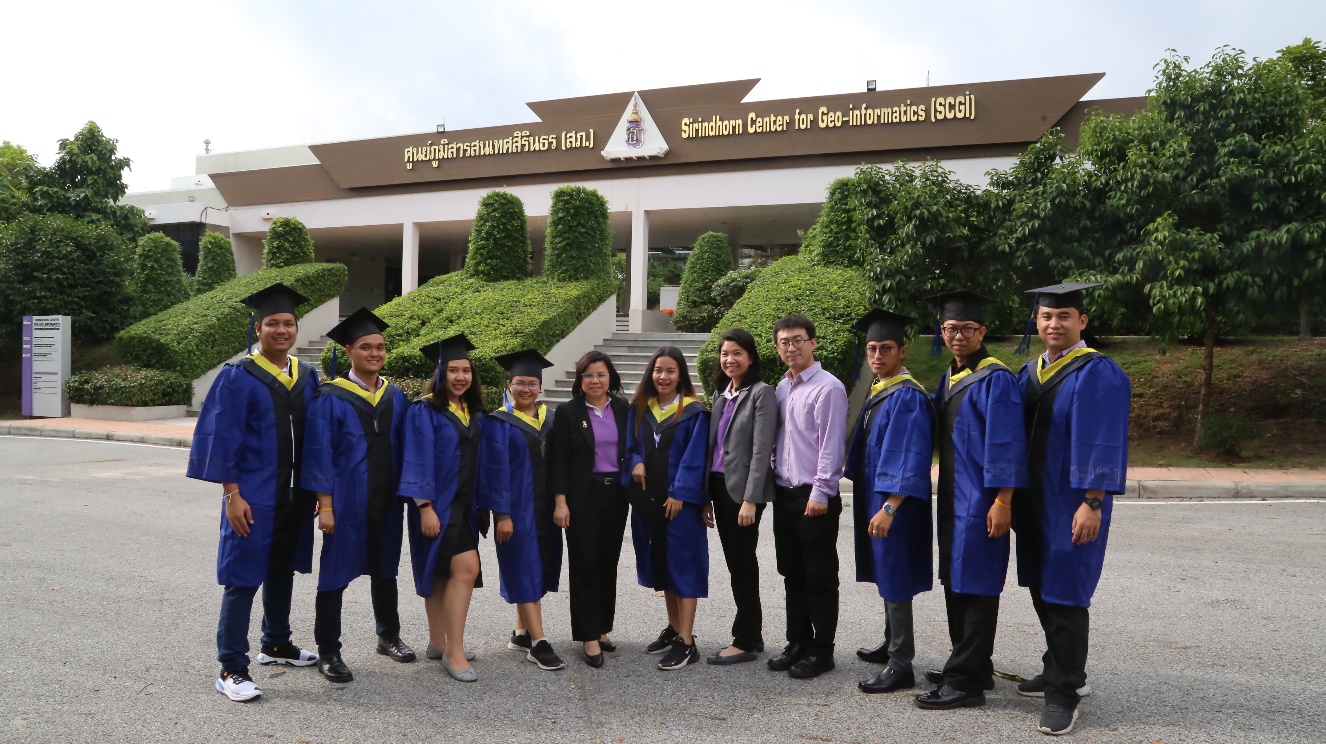 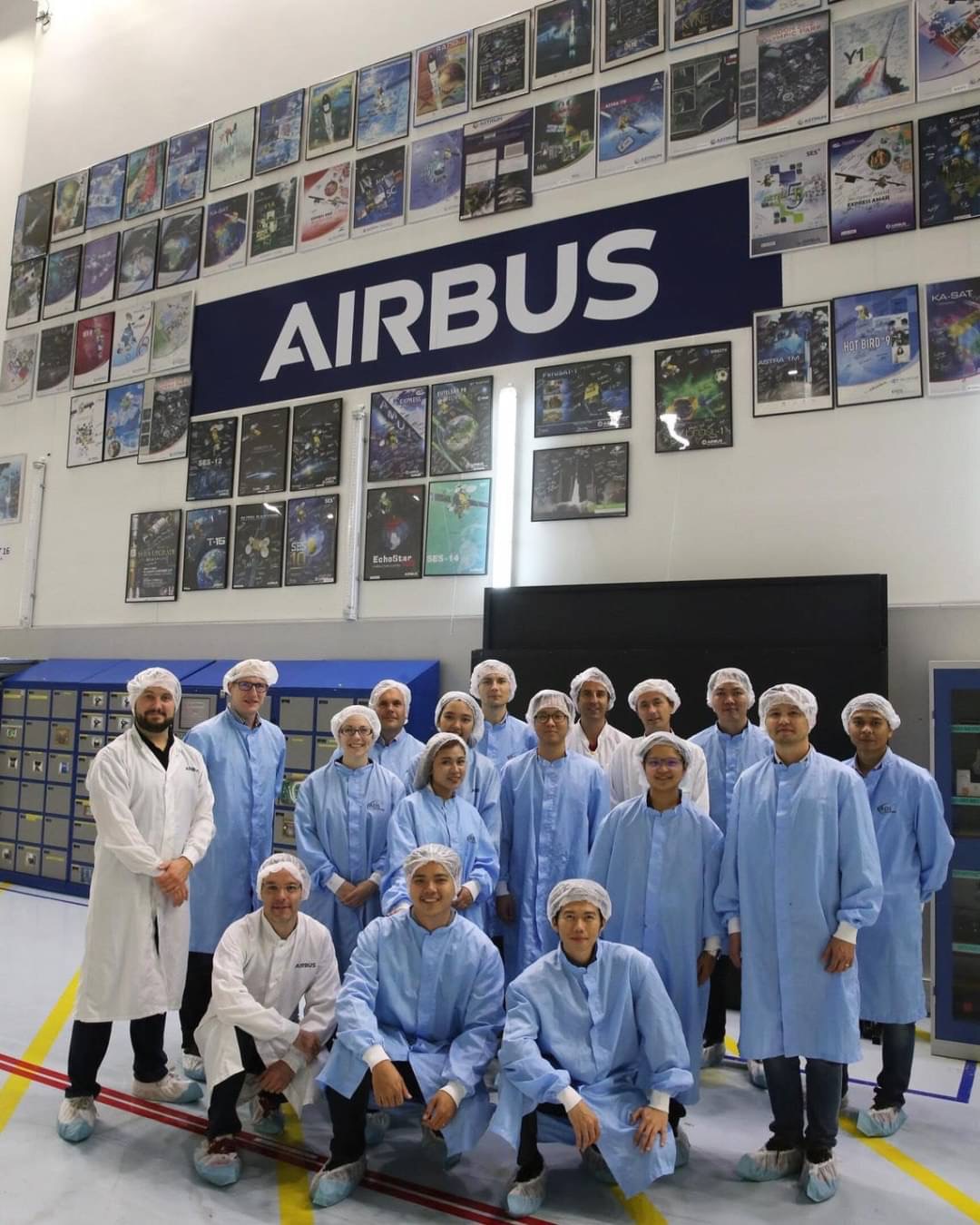 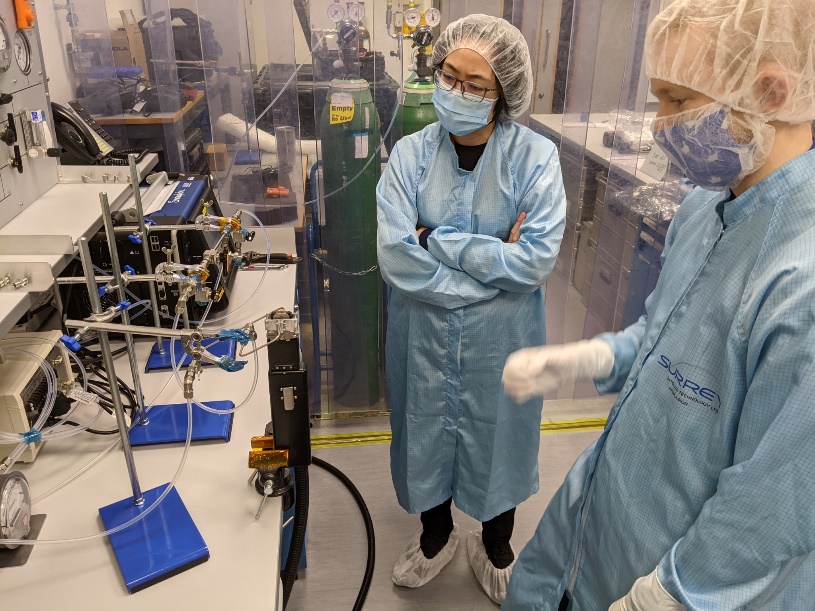 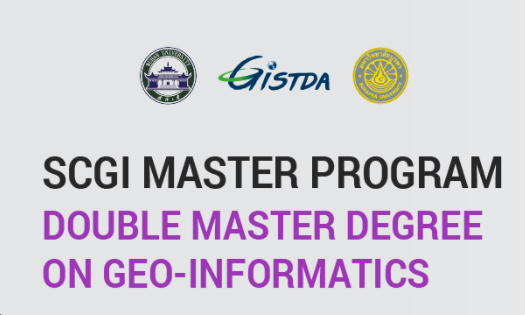 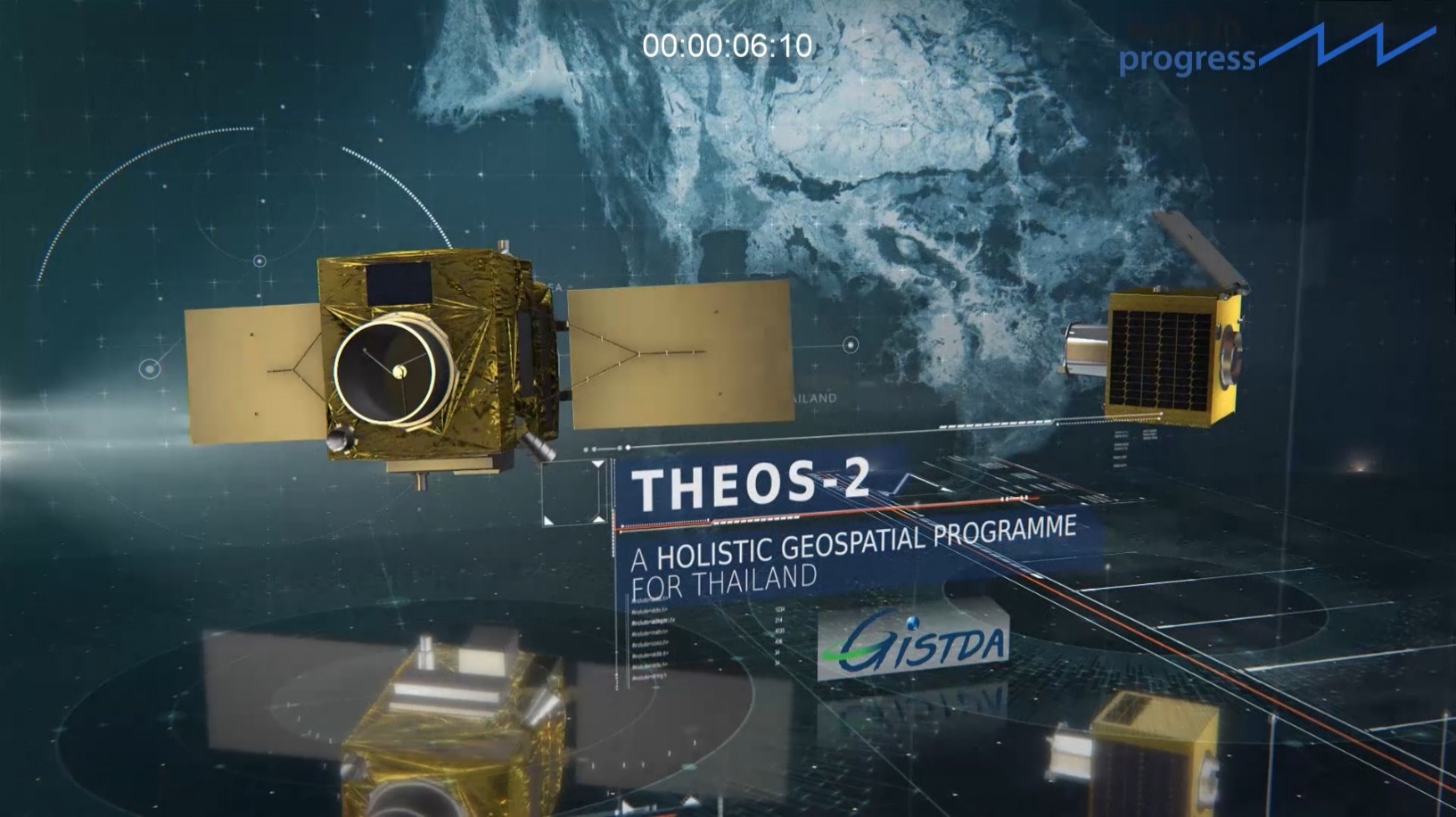 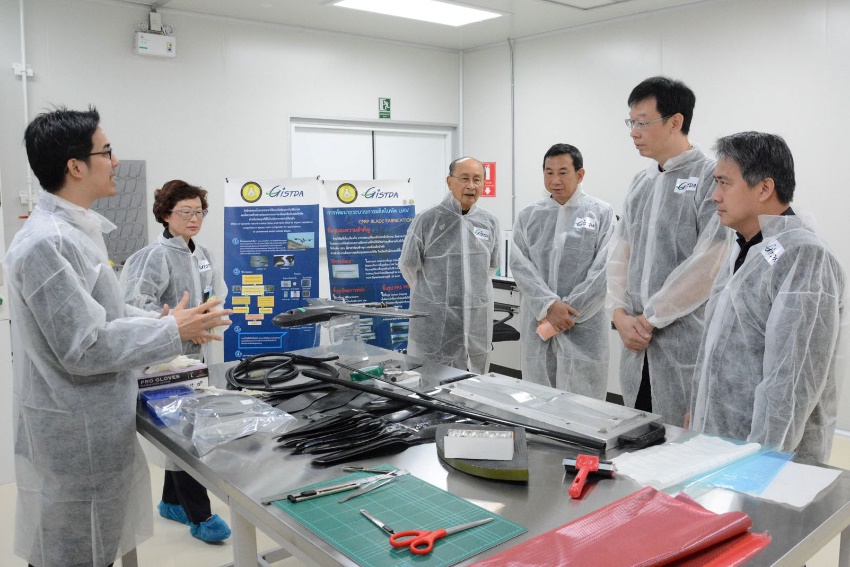 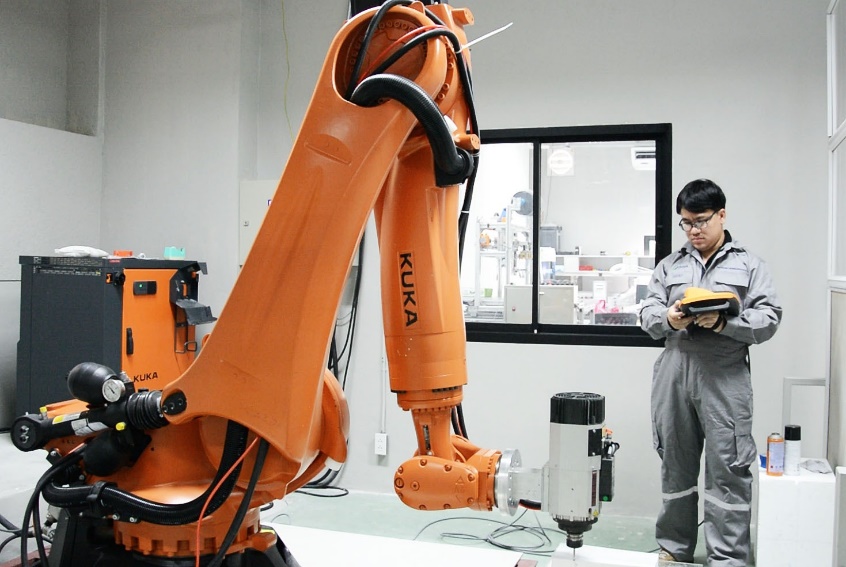 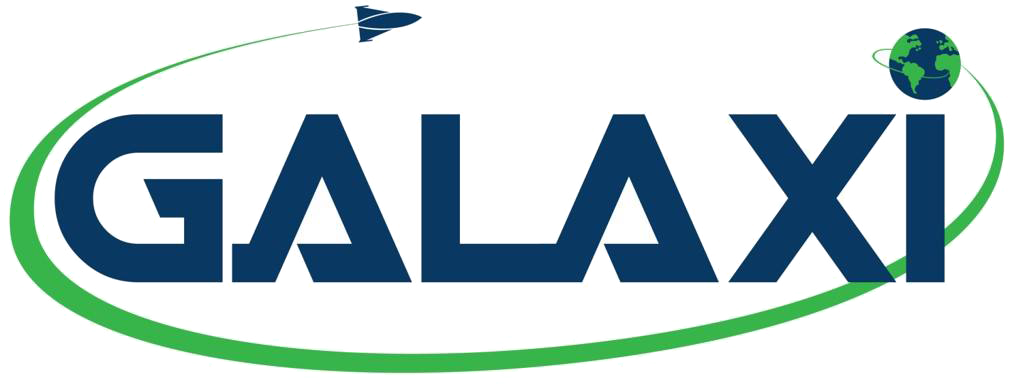 2023 CEOS Direction
Future vision : Accelerate Climate Action : Go Net-Zero
 Support the current and future missions of CEOS
 Core Business of all Working Group 
 CEOS Strategy to Support the Global Stocktake 
 Greenhouse Gas , Agriculture, Forestry ,land use, Carbon Biomass, 
 Coastal research and application, Biodiversity activity, etc.
 Partnering with Purpose for Open Science and Decision Support
 CEOS Analysis Ready Data (ARD) Strategy
Slide 13
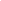 2023 CEOS New direction : CEOS–GISTDA Team
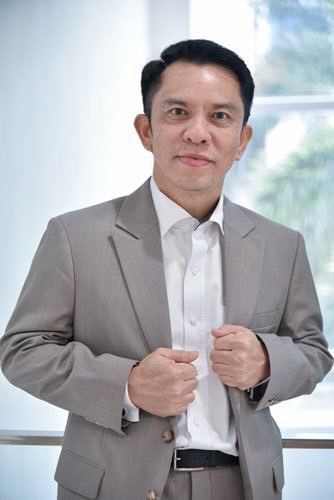 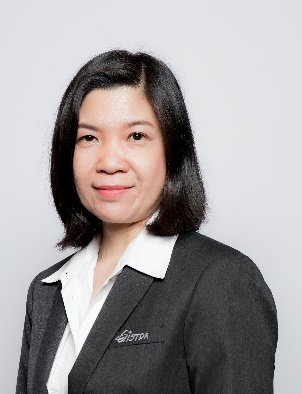 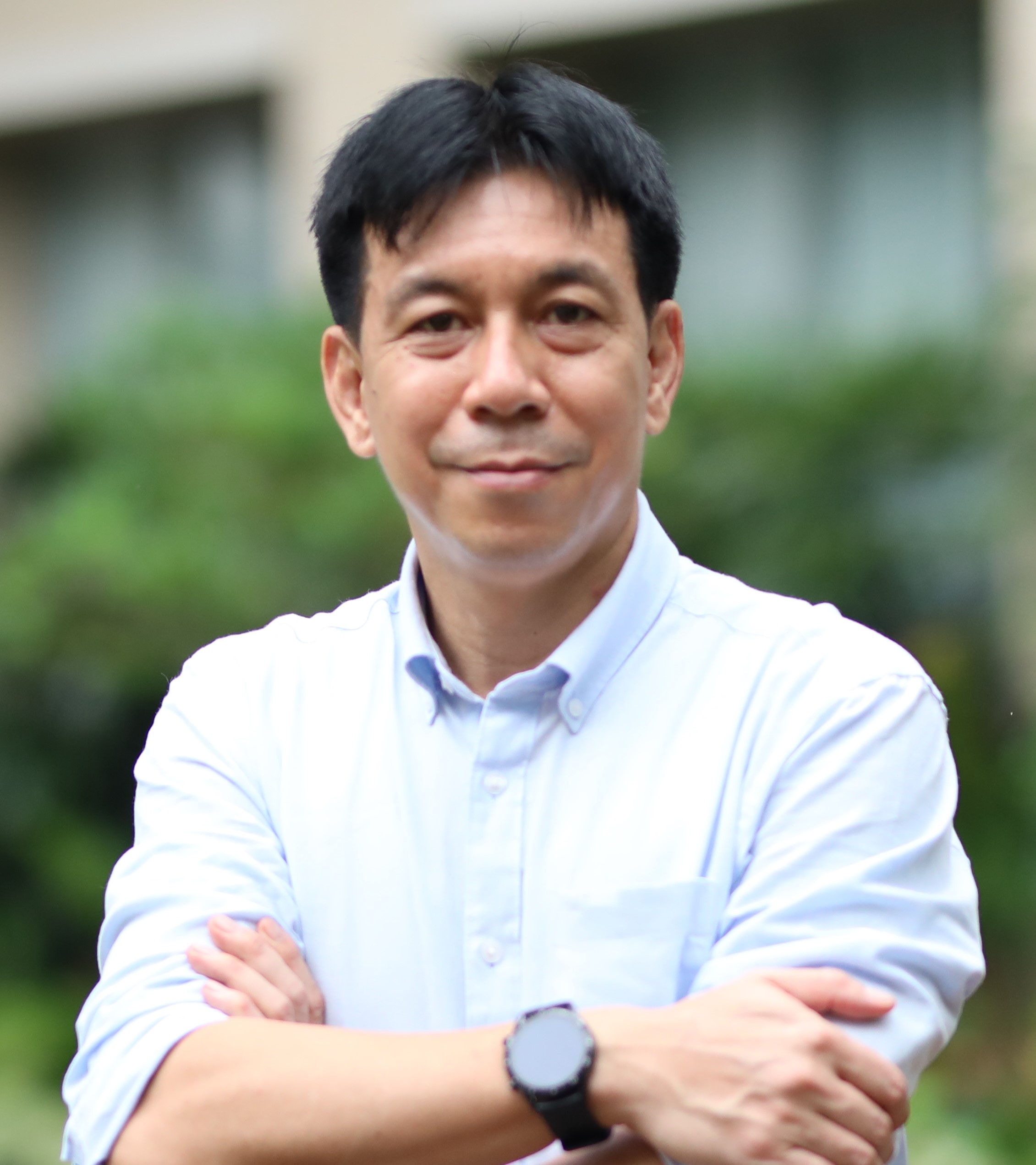 Principal
Advisor
tanita@gistda.or.th
Advisor
tatiya@gistda.or.th
Dr.Pakorn Apaphant
ceo@gistda.or.th
Dr.Tanita Suepa
Mr.Tatiya Chuentragun
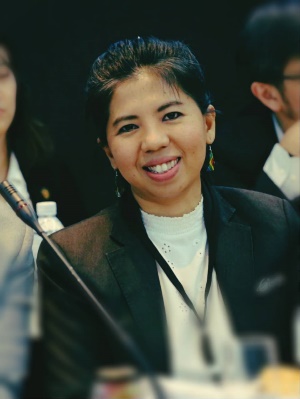 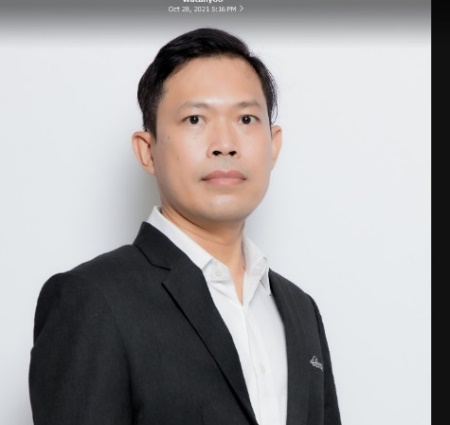 Technical
Team
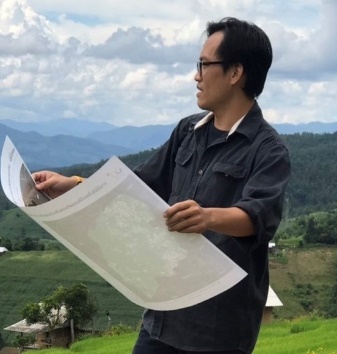 POC
Team
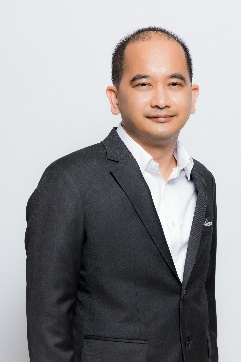 Dr. Sitthisak Moukomla
sitthisak@gistda.or.th
Ms.Raksina  Lekthanoo
raksina@gistda.or.th
Dr.Pisut Nakmuenwai
pisut@gistda.or.th
Dr. Watanyoo Suksa-ngia
watanyoo.suk@gistda.or.th
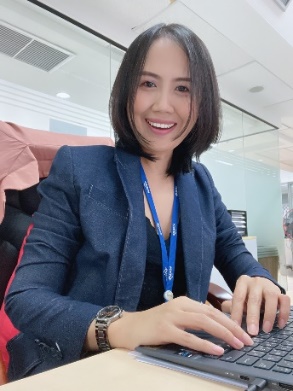 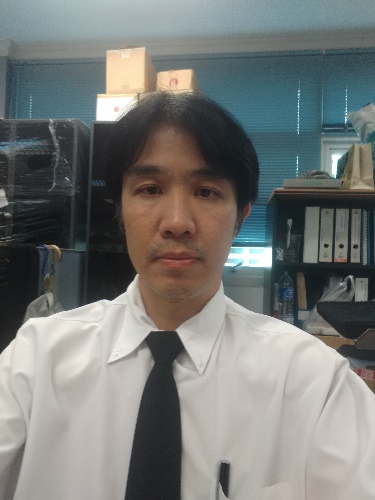 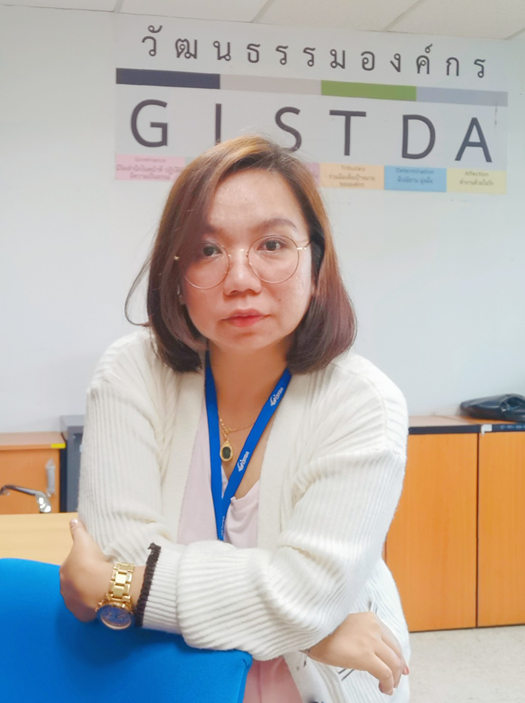 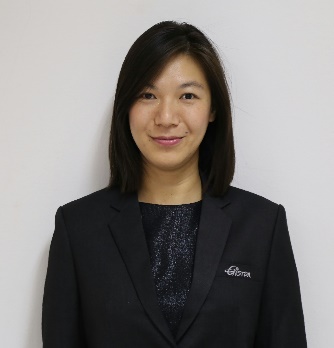 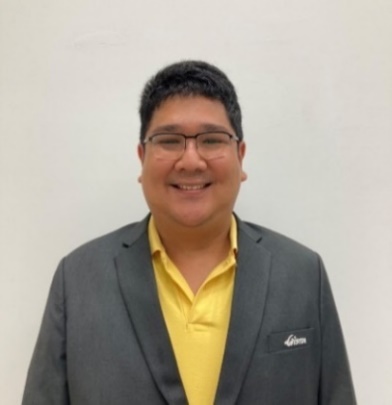 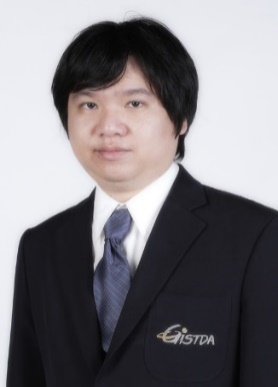 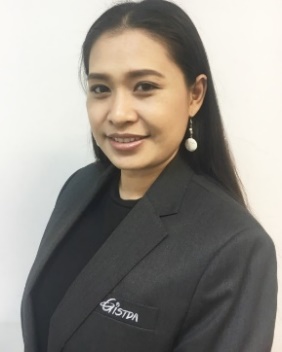 Mrs.Kanjana Koedkurang
kanjana@gistda.or.th
Mr.Yossavin Sombutpanich
yossavin@gistda.or.th
Dr.Khruewan Champangern
khruewan@gistda.or.th
Dr. Surassawadee Phoompanich
surassa@gistda.or.th
Mr. Peerapat Akarakupt
peerapat@gistda.or.th
Dr. Suwat Sreesawet
suwat@gistda.or.th
Dr.Warinthorn Evans
warinthorn@gistda.or.th
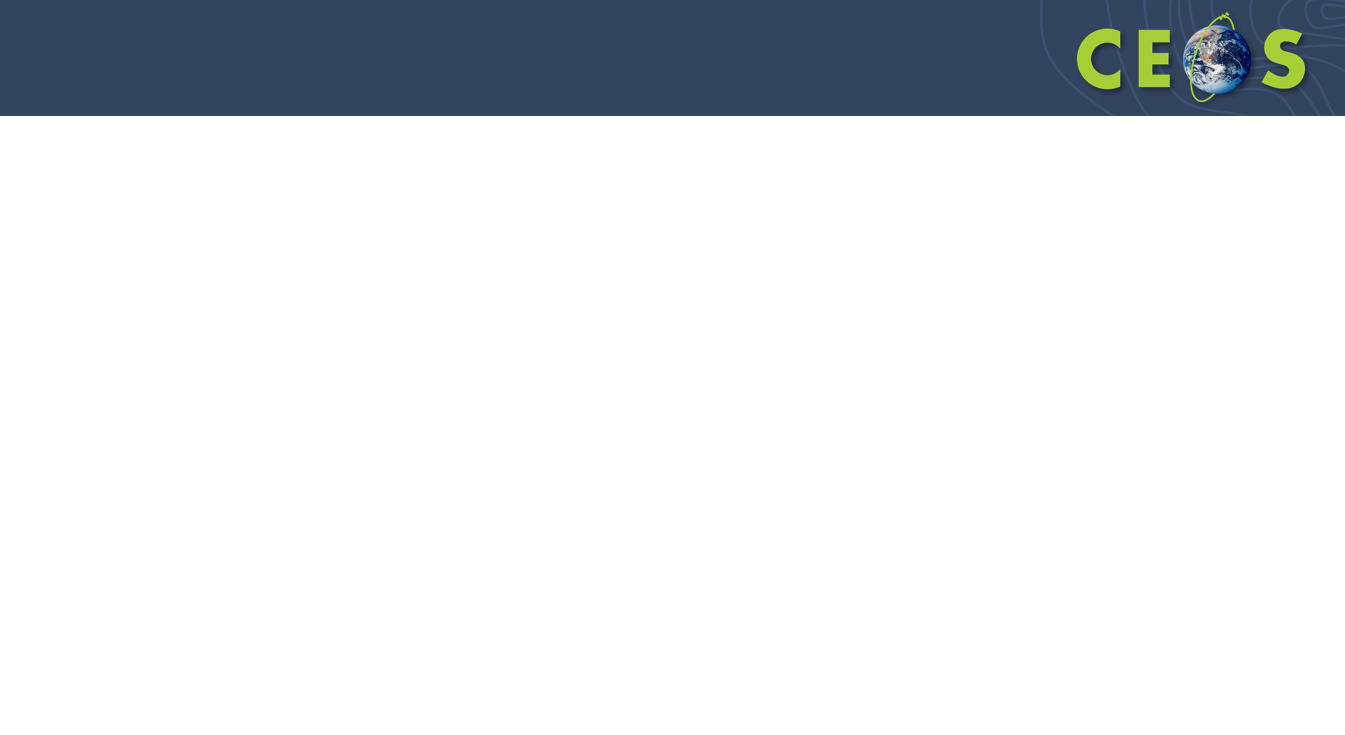 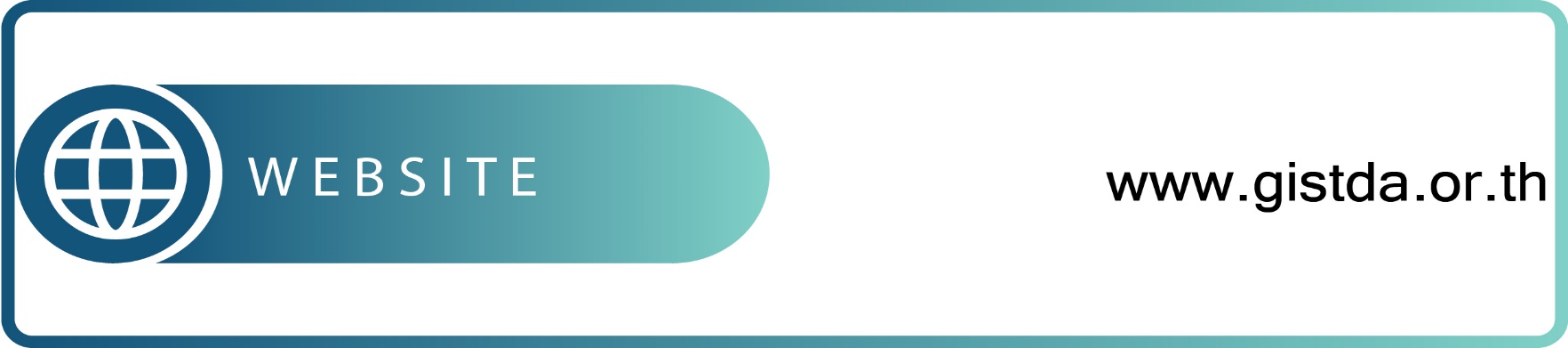 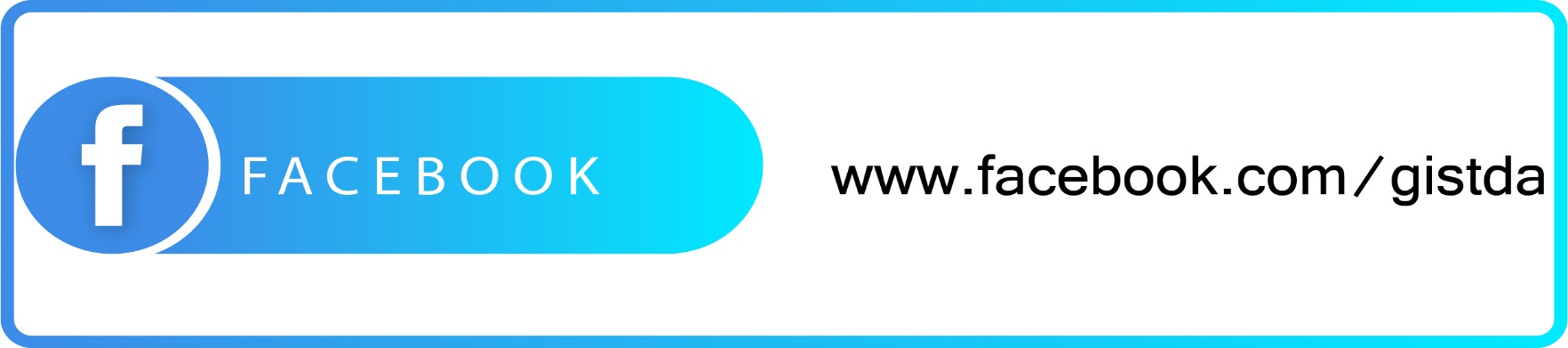 Thank you
For more information, please visit us at >>>
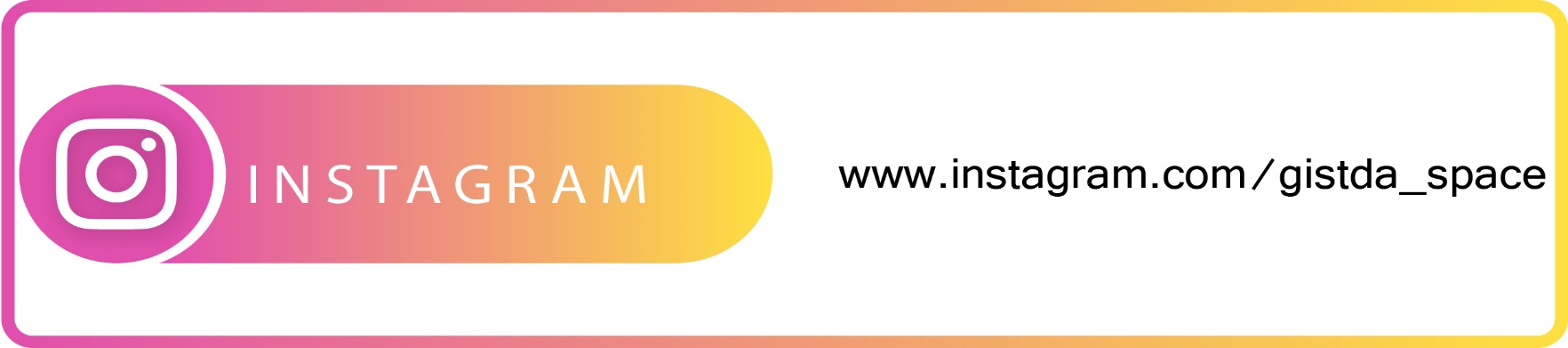 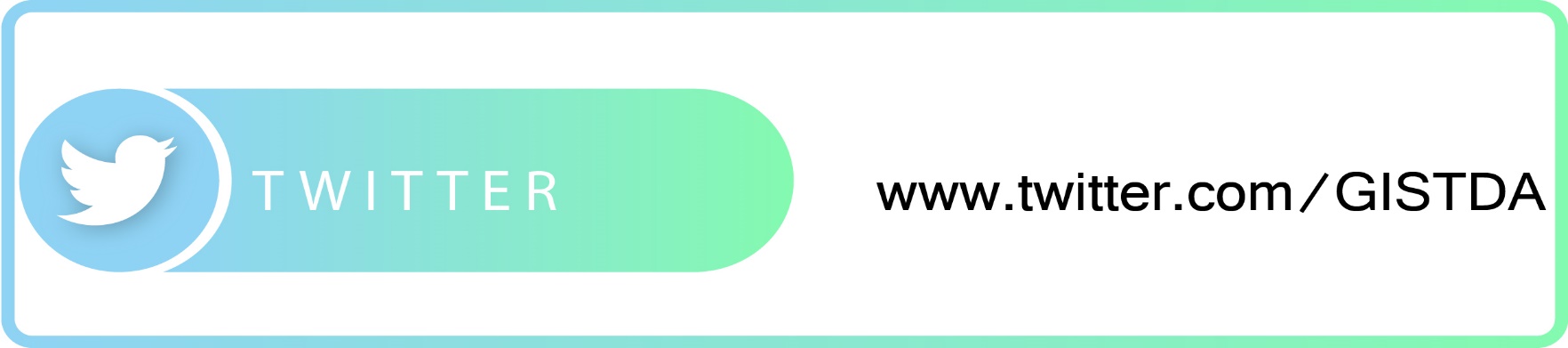 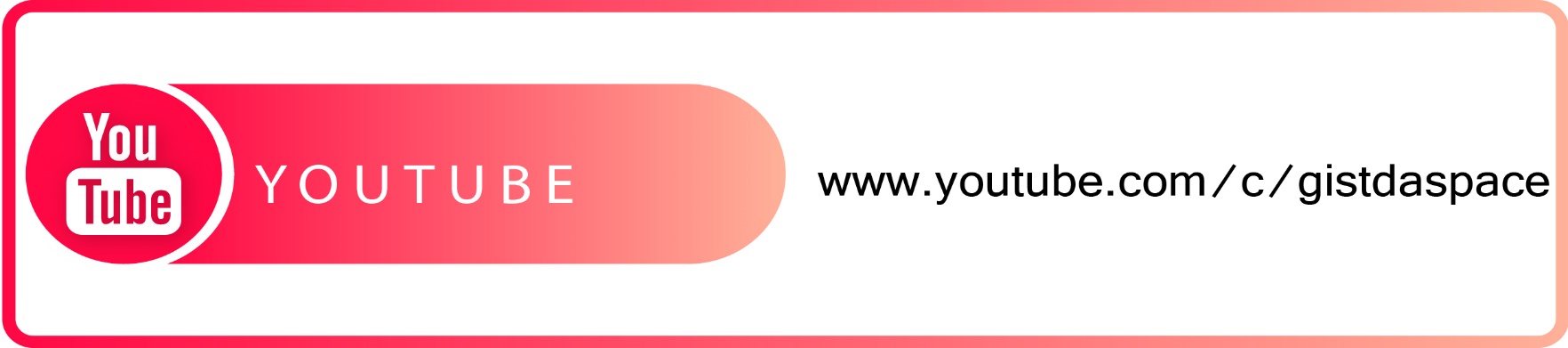